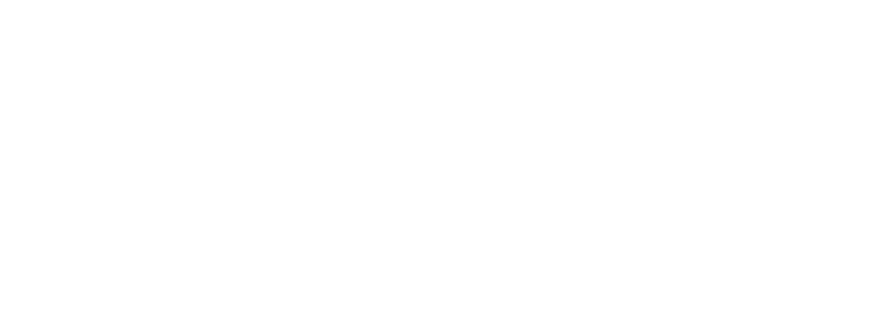 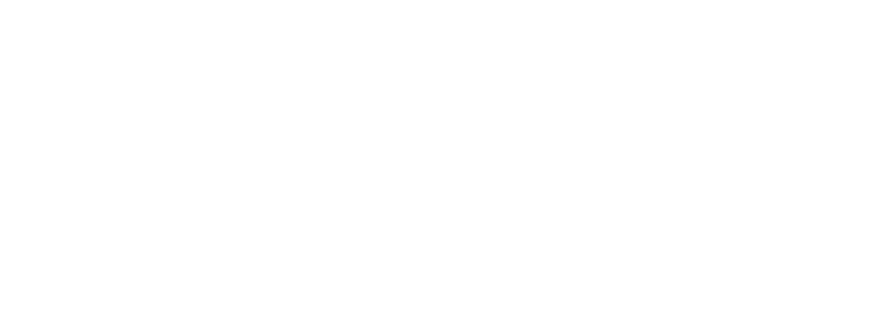 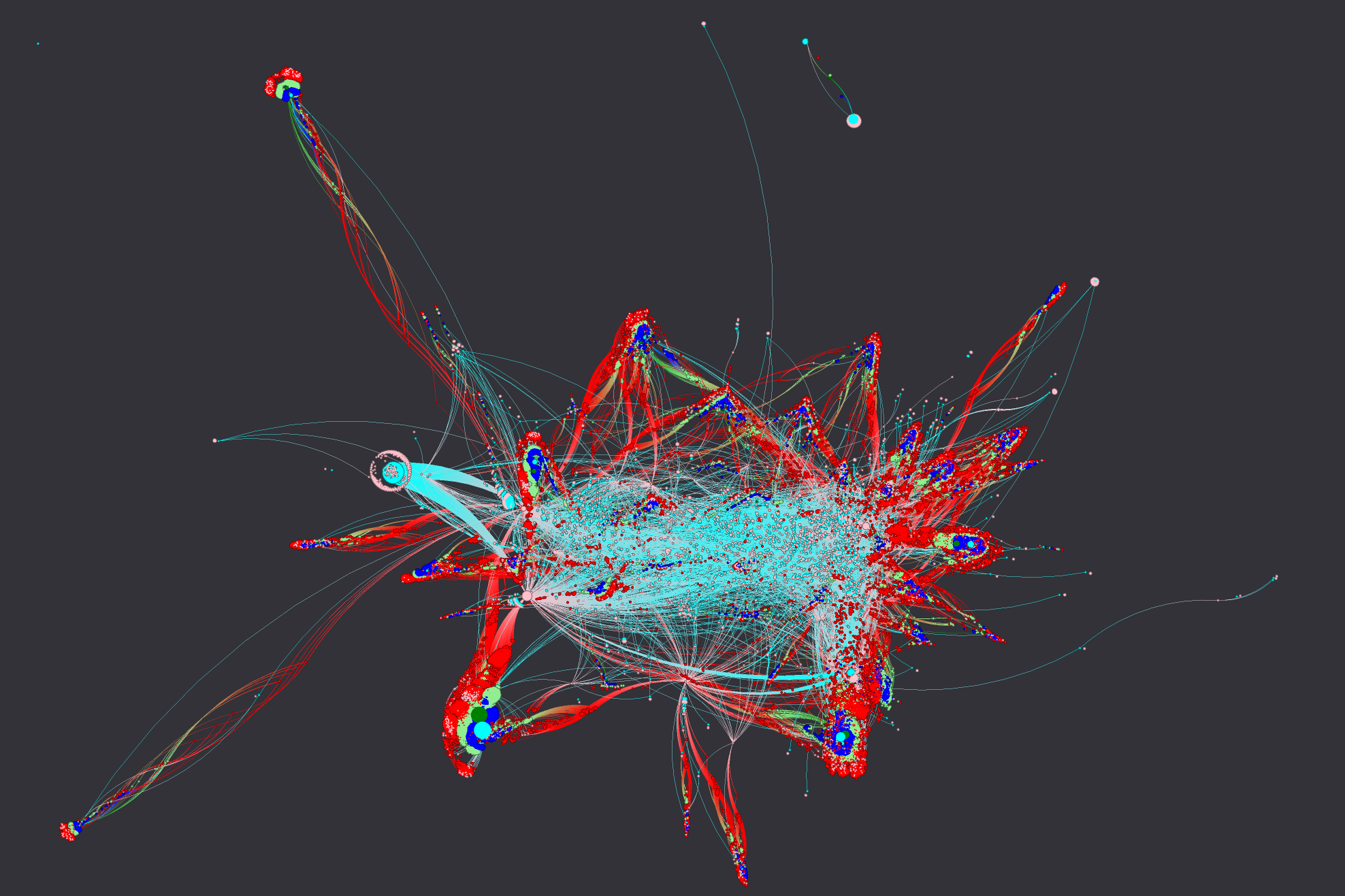 BASF Enterprise Knowledge Graph Evolution
Business Datasets 
Horizontally Scalable In-Memory Graph Platform
5 bio nodes and 50 bio relationships
 … and counting

Janez Ales
Ludwigshafen am Rhein, 11.05.2023
1
Dr. Janez Ales, Knowledge Architecture, BASF                                                                   External
10.5.2023
BASF Knowledge Graph Data (w/o detailled structure)
Ontology
Concepts
37 M
Number of Data Points
Synonyms
67 M
Patents
130 M
Literature
93 M
Public
Confidential by Contract
BASF Reports
Confidential
2
10.5.2023
Dr. Janez Ales, Knowledge Architecture, BASF                                                                   External
BASF Knowledge Graph – Data (June 2019)
Neo4j IMPORT:  
6.9 TB NeostoreDONE in 
2d 13h 54m 7s 424ms

Imported:
  4,655,572,269 nodes
 48,839,377,686 edges
 20,003,085,416 properties‬
Data Conversion Procedure:1) ID Mapping
2) Ontologies
3) Labels & New Synonyms4) Meta Nodes/Relationships5) Fuzzy Nodes/RelationshipsTime: ~24 hours.
NODES
4,5 B
EDGES
45,5 B
Scale & Quadratic FUN:

Ontology Concepts  37,949,004
nodes           4,491,588,094
Edges          45,523,598,645
(OC)^2  1,440,126,904,592,016‬
3
10.5.2023
Dr. Janez Ales, Knowledge Architecture, BASF                                                                   External
BASF Knowledge Graph - Schema
Meta (Name) Nodes
Ontologies
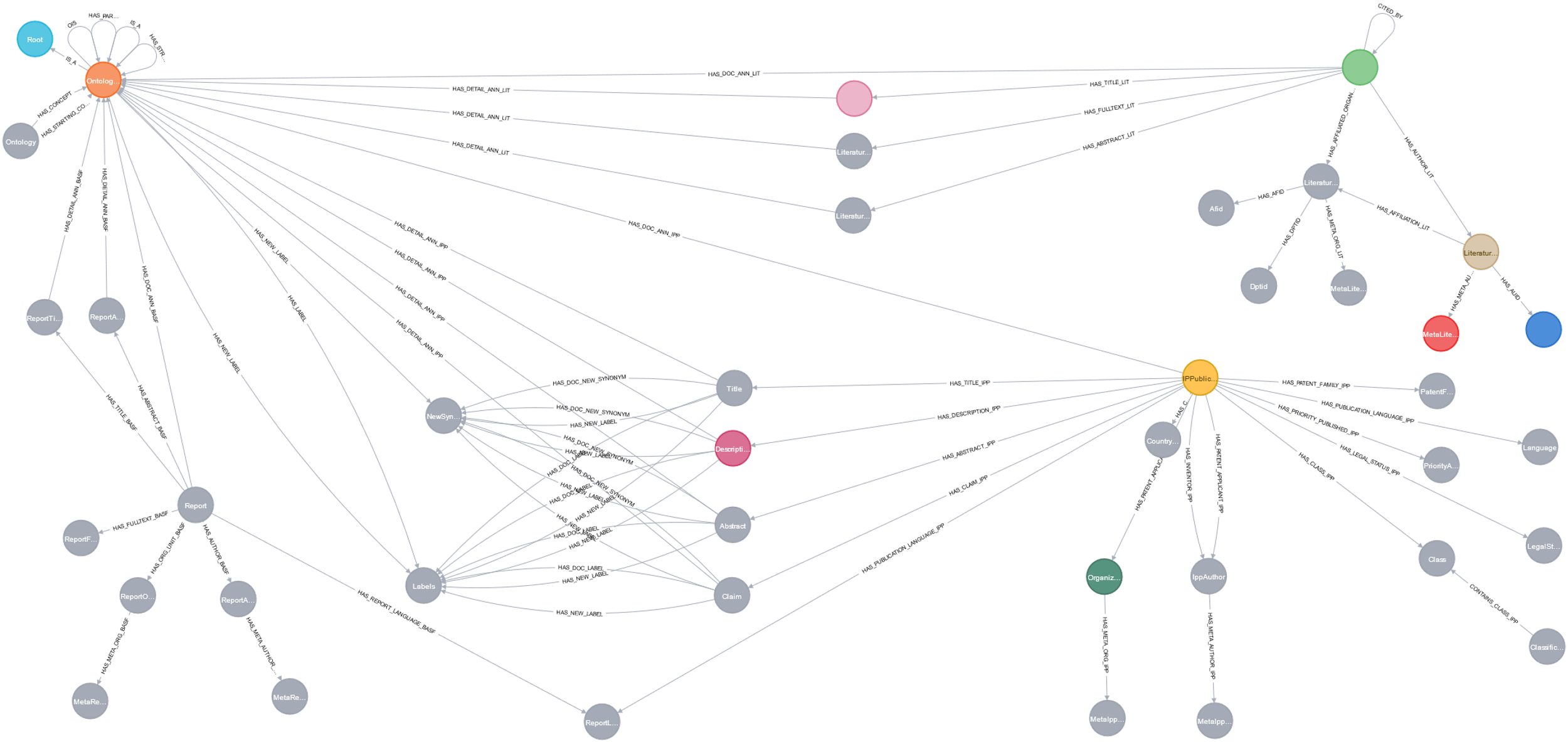 Literature
New Synonyms
from text mining
BASF
Reports
Synonyms
defined in ontologies
Patents
4
10.5.2023
Dr. Janez Ales, Knowledge Architecture, BASF                                                                   External
Meta Literature Author:“Xyz Schwartz“*********
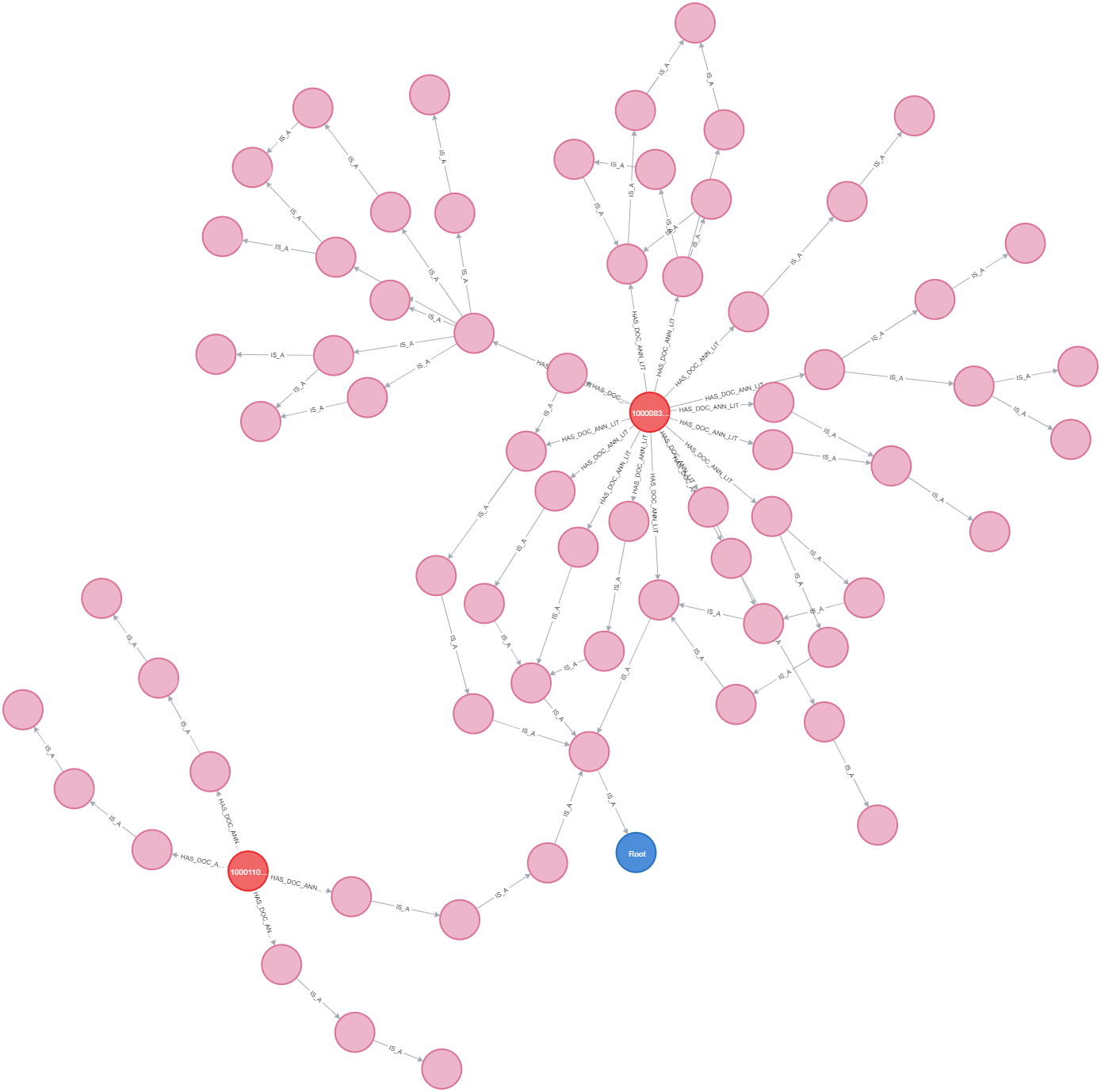 Author nodes represent the SAME person!
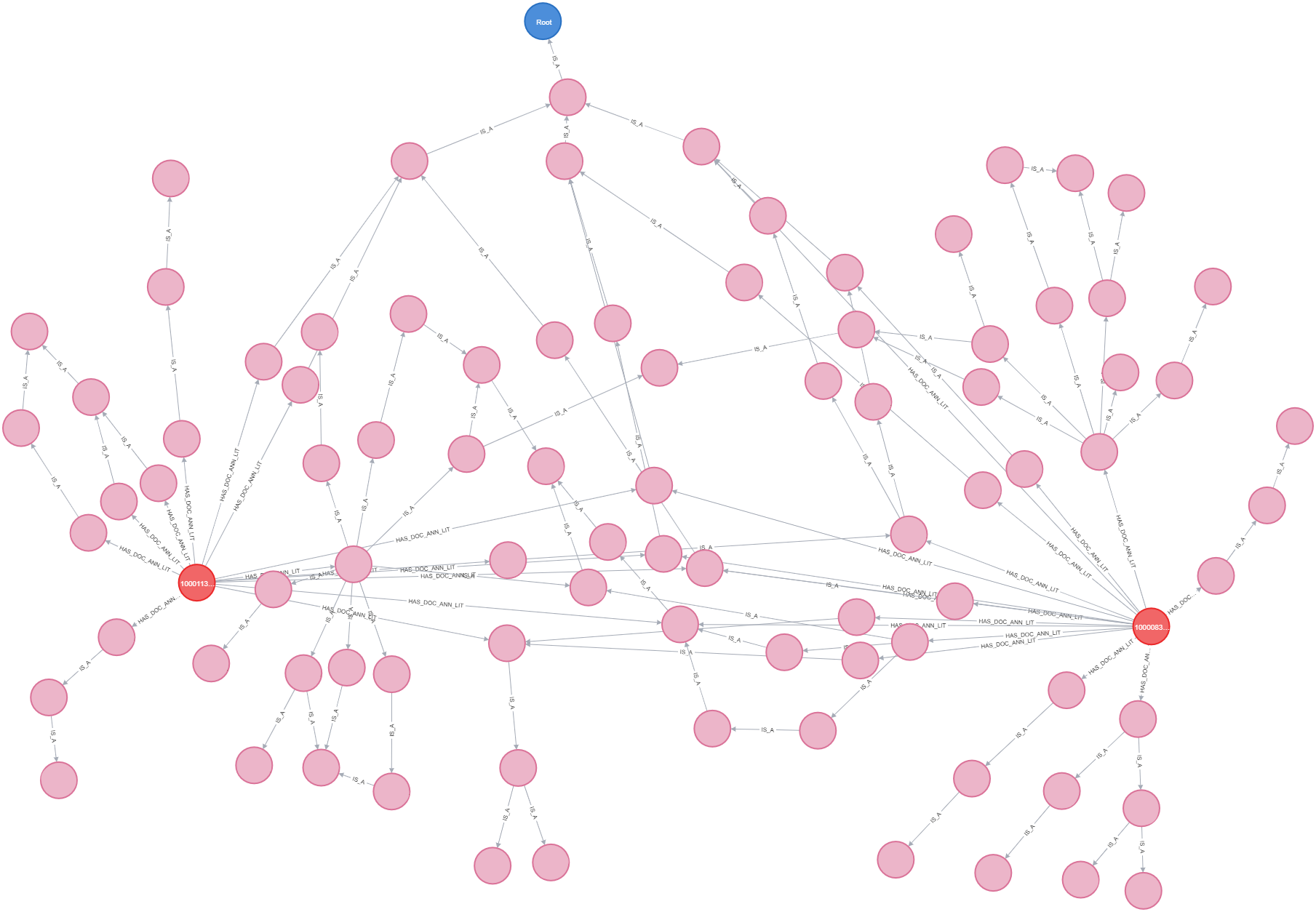 0.655   Documents’ similarity   0.148
5
10.5.2023
Dr. Janez Ales, Knowledge Architecture, BASF                                                                   External
Author Disambiguation: Ontology Concept Similarity Signal
6
10.5.2023
Dr. Janez Ales, Knowledge Architecture, BASF                                                                   External
Literature Author: Homonyms“Xyz Schwartz“*********     CITED_BY
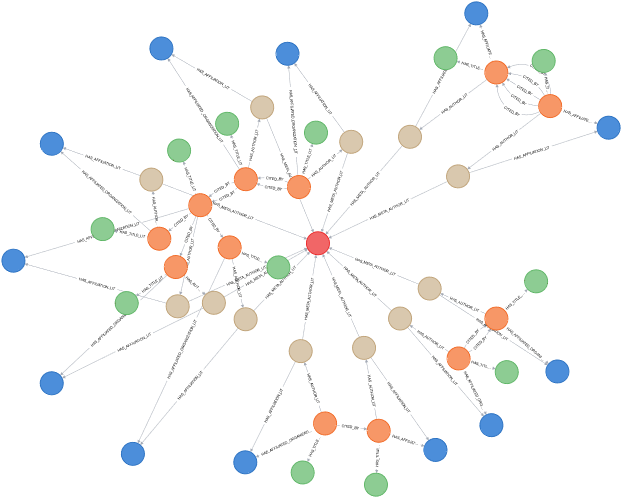 Documents grouped by CITED_BY:
7
10.5.2023
Dr. Janez Ales, Knowledge Architecture, BASF                                                                   External
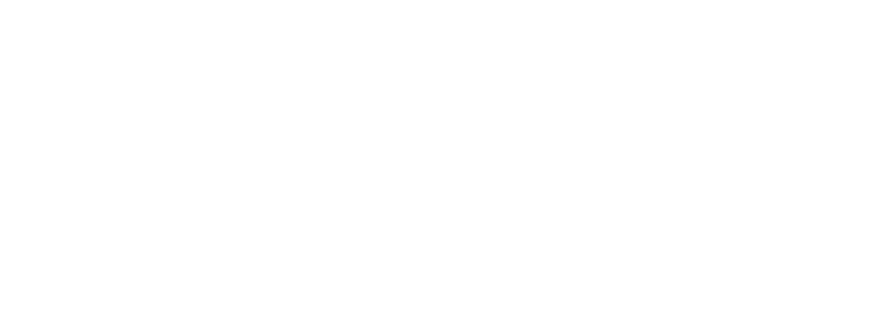 Literature: “X. Schwartz”
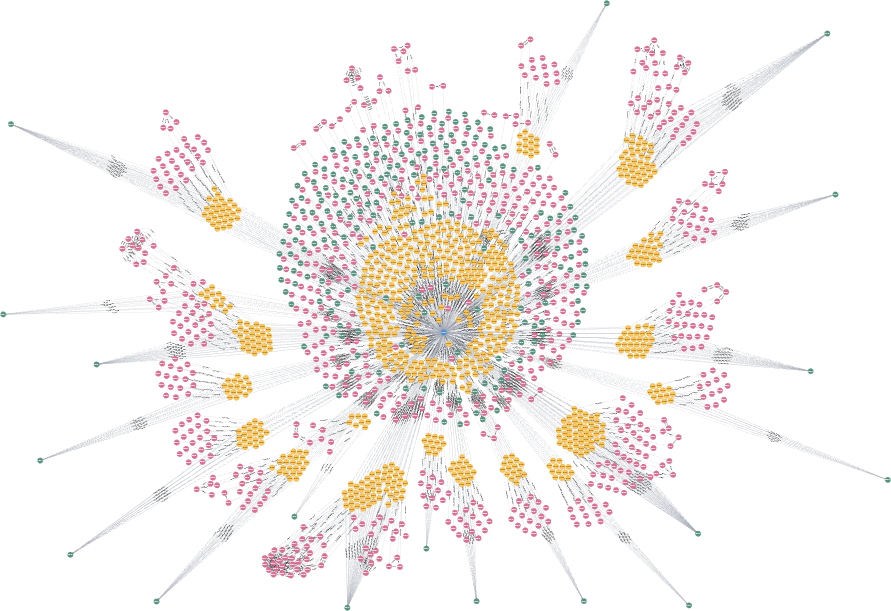 8
Dr. Janez Ales, Knowledge Architecture, BASF                                                                   External
10.5.2023
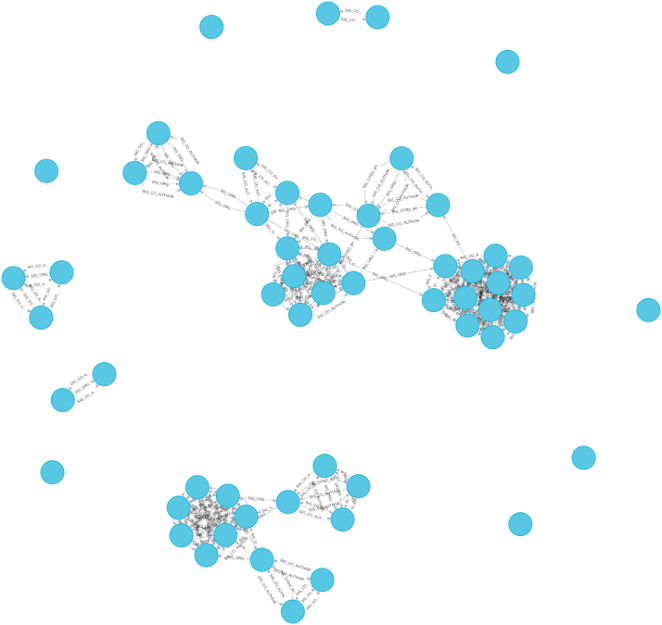 Literature Author Disambiguation Signals:Homonyms Partition Cited-ByCo-AuthorOrganization (>0.75)Ontology Concept (>0.75)
9
10.5.2023
Dr. Janez Ales, Knowledge Architecture, BASF                                                                   External
Xyz Abcdefg
Literature Author:Organization Signal Levenshtein Distance Similarity
Abcdefg Xyz
X. Abcdefg
X.W. Abcdefg
Block Matrix:

360 mio x 360 mio matrix
67 mio x 67 mio blocks
10
10.5.2023
Dr. Janez Ales, Knowledge Architecture, BASF                                                                   External
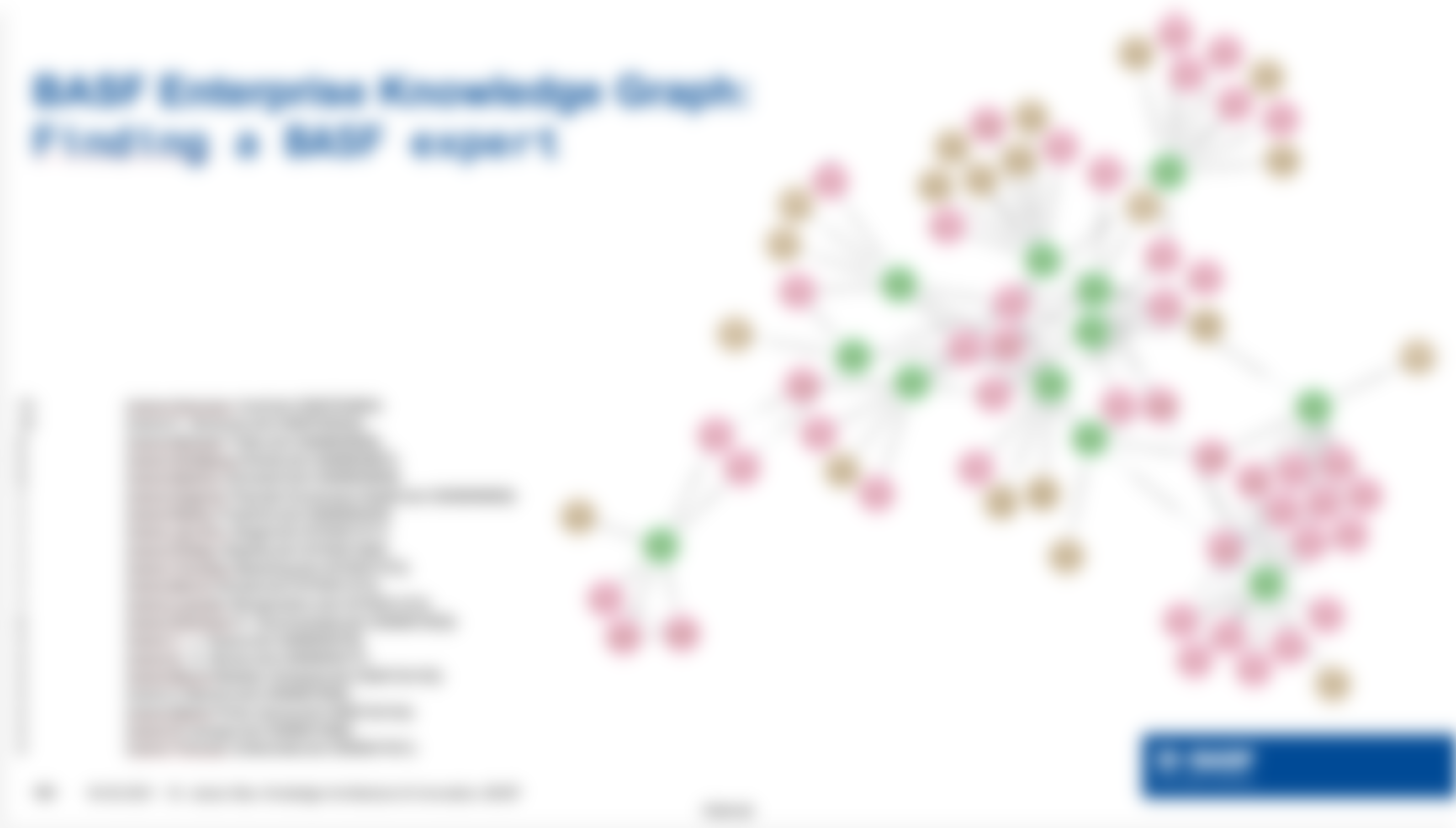 11
10.5.2023
Dr. Janez Ales, Knowledge Architecture, BASF                                                                   External
Graph Database Custom Load: ID Mapping + Neo4j
ID Mapping
+
Reverse Lookup

Python
Neo4j

Admin Load
2.5 days
3.5.8
1 day
2.5 days
4.3
11 days
4.2.3
CSV files
Long IDs

+

Keyvi Dictionary
Qknows:

Neo4j-Export

CSV files
String IDs
CSV files
Long IDs

+

Keyvi Dictionary
BIG 6.9Tb
BIG 2.5Tb
BIG 2.2Tb
12
10.5.2023
Dr. Janez Ales, Knowledge Architecture, BASF                                                                   External
June 2019
Traversals Framework (local and global)
Deployment
Machine

Docker Build

Docker Tar
Client or Server
Machine

Local Traversals

org.basf.qknows.inclusion.*
Git Repository
&
Fat Jar
Git & Fat Jar
Docker Tar
Server
Machine

Docker Run

Big Graph
Global/Local Traversals
Inclusion.*
Development
Workstation

Java Project

Neo4j Embedded
CPU 128
Web Browser 
& 
Cypher Shell
Disk >20Tb
13
10.5.2023
Dr. Janez Ales, Knowledge Architecture, BASF                                                                   External
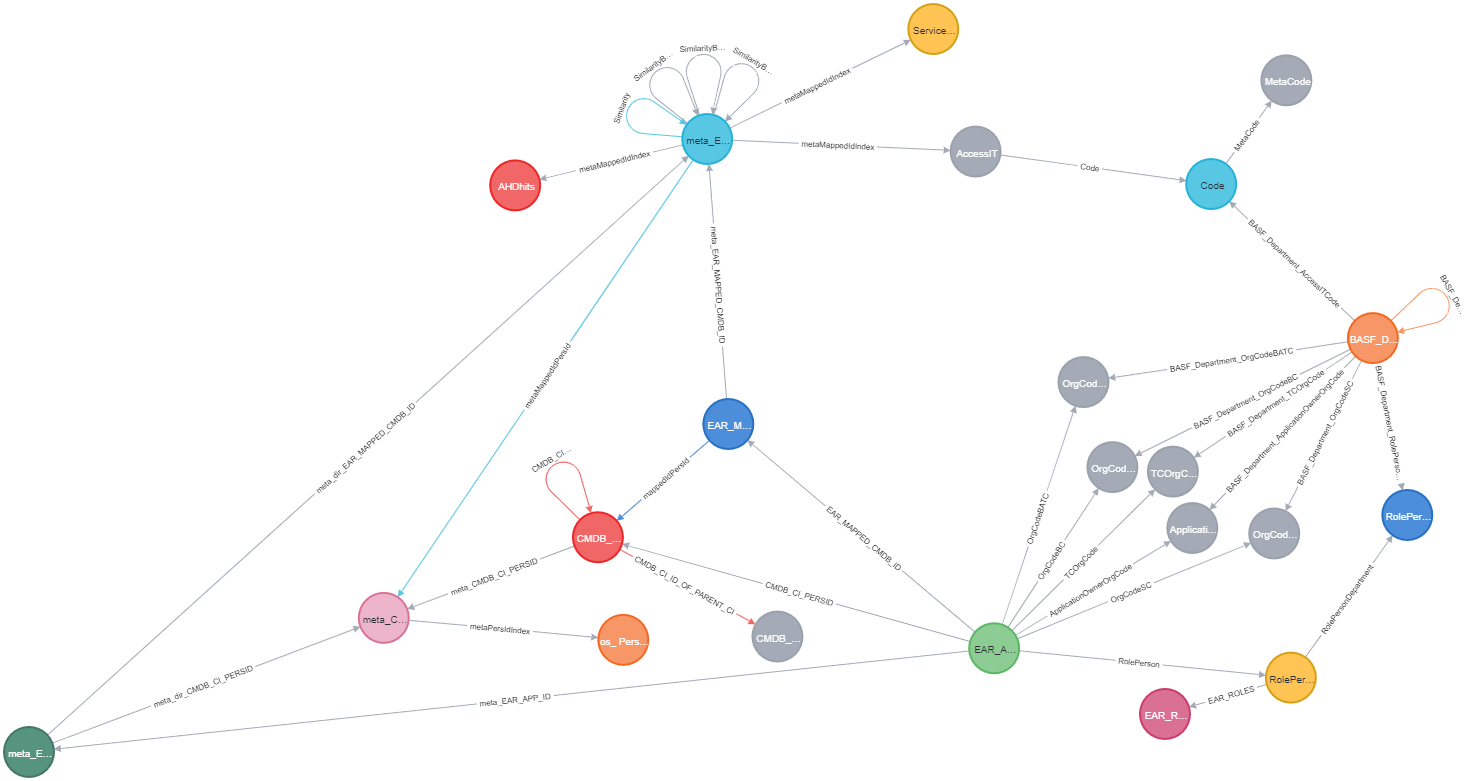 Enterprise Architecture Knowledge GraphSchema
14
10.5.2023
Dr. Janez Ales, Knowledge Architecture, BASF                                                                   External
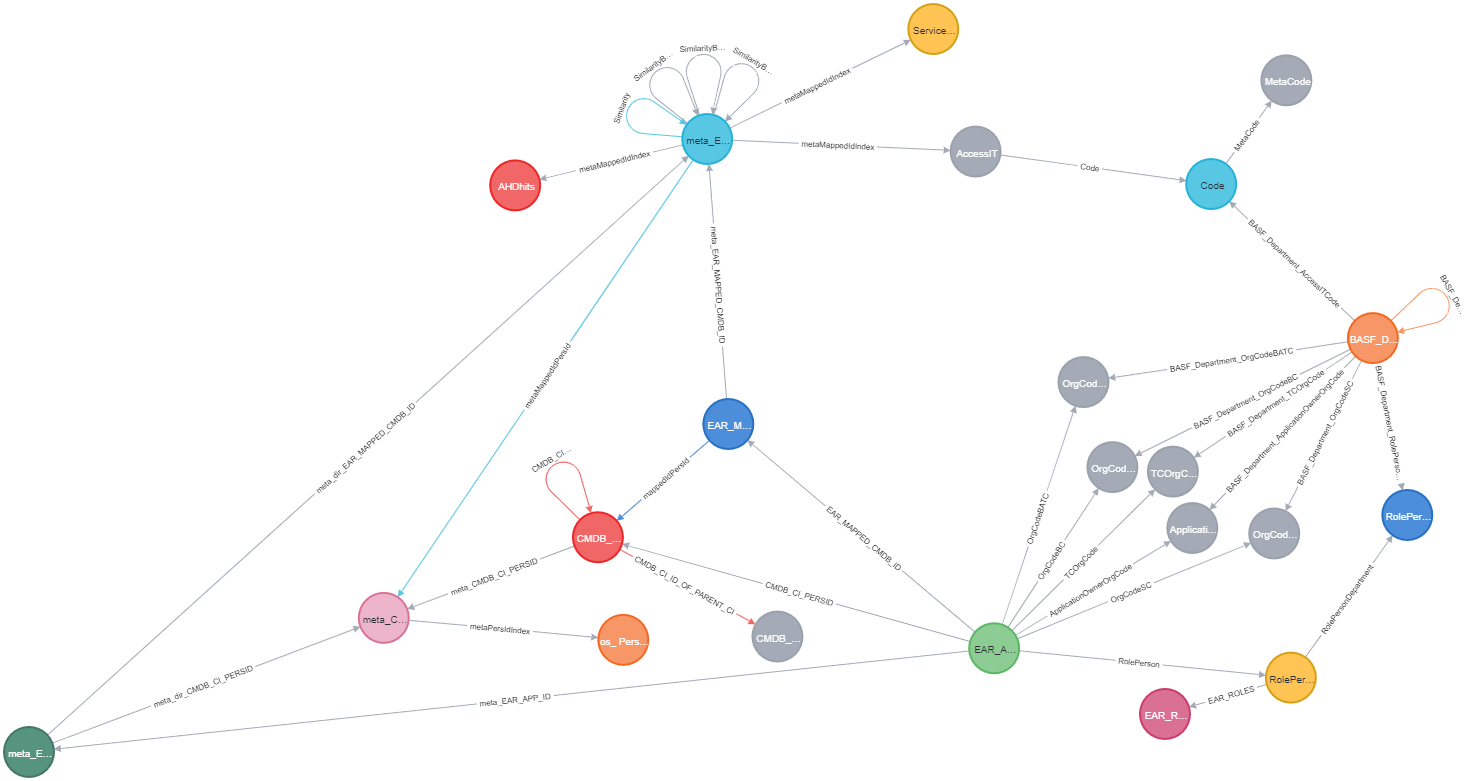 Service Now
Enterprise Architecture Knowledge GraphData Sources
AHD Hits
Access IT
BASF Org Structure
EAR / CMDB
OS Cash Out
15
10.5.2023
Dr. Janez Ales, Knowledge Architecture, BASF                                                                   External
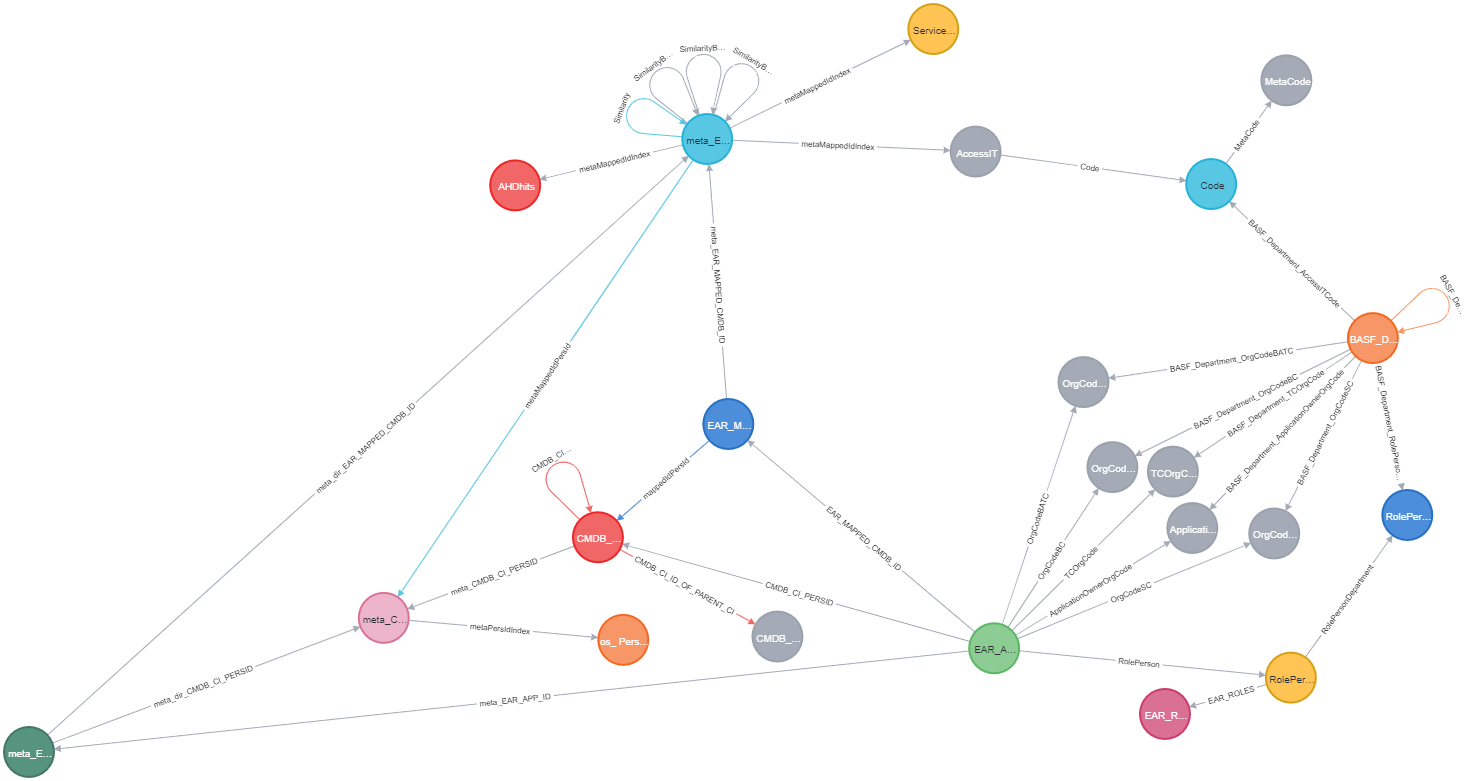 Enterprise Architecture Knowledge GraphRecursive StructuresTrees
BASF Org Structure
PersID Tree Structure
16
10.5.2023
Dr. Janez Ales, Knowledge Architecture, BASF                                                                   External
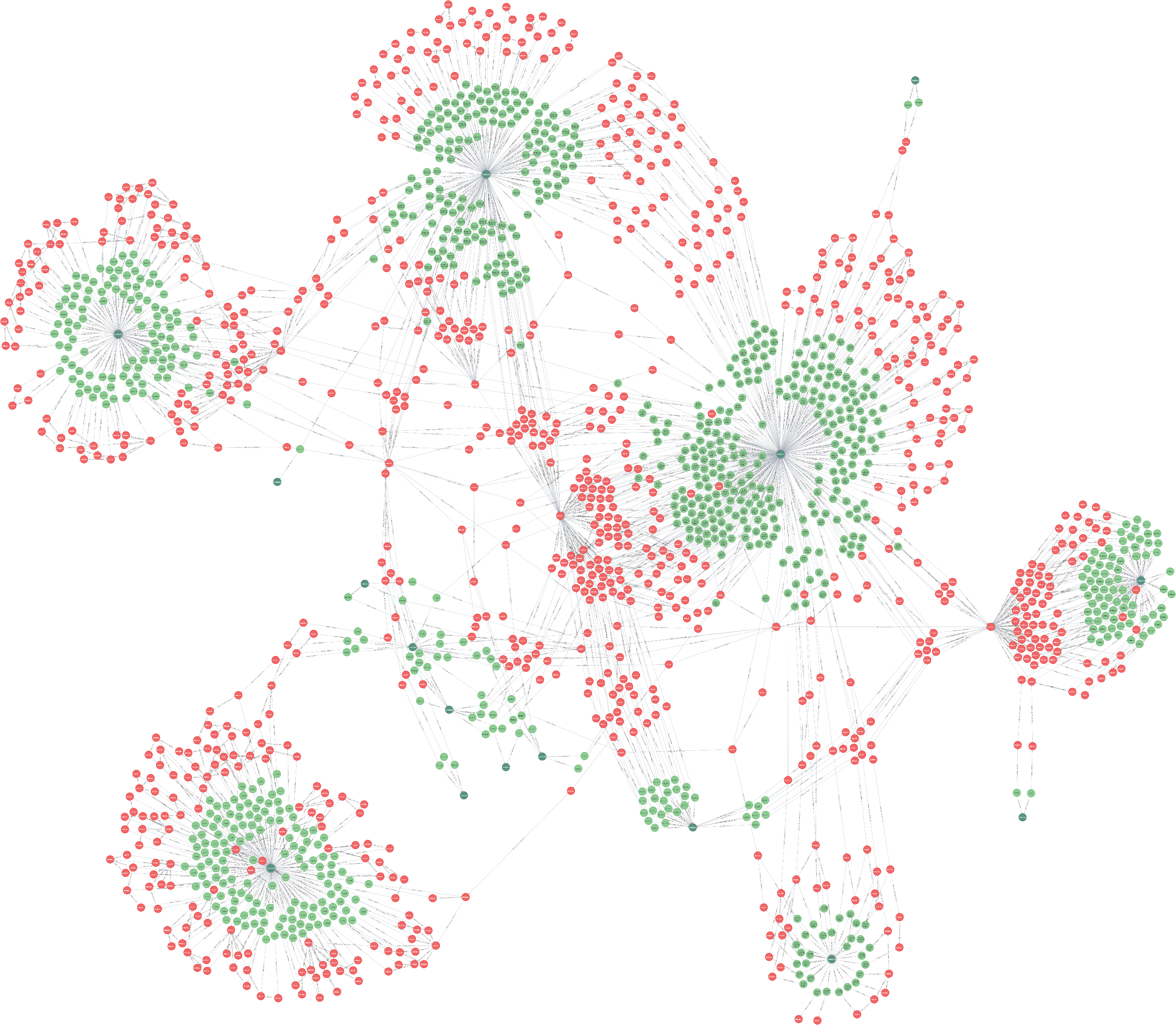 BASF Enterprise Knowledge GraphEvolutionEnterprise ArchitectureApplication Use AnalysisMetaAppID  AppID  PersID  ParentID  AppID  MetaAppID
17
10.5.2023
Dr. Janez Ales, Knowledge Architecture, BASF                                                                   External
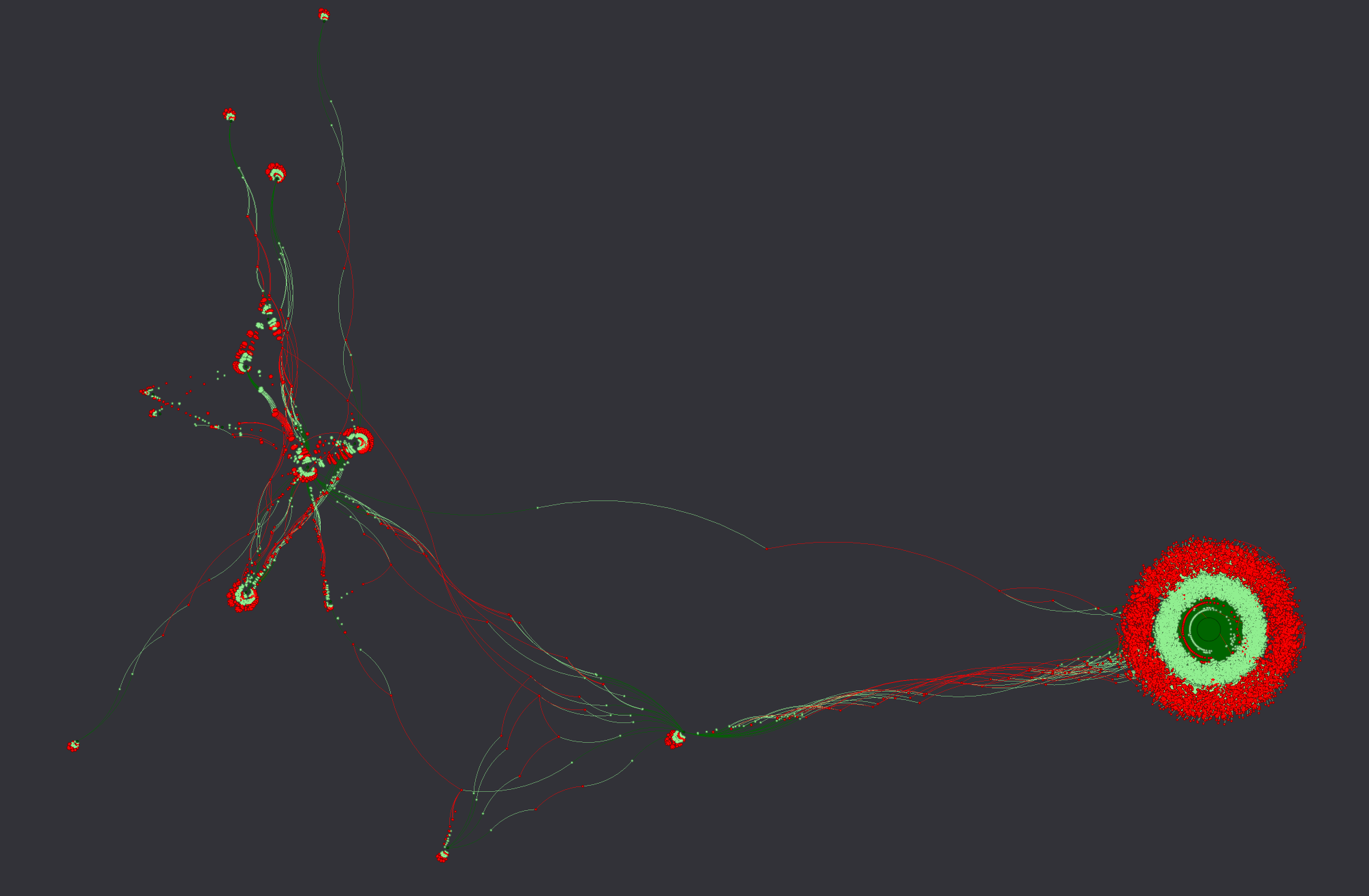 Enterprise Architecture Knowledge GraphData Nodes+Relationship Context+TOPOLOGICAL CLUSTERING
18
10.5.2023
Dr. Janez Ales, Knowledge Architecture, BASF                                                                   External
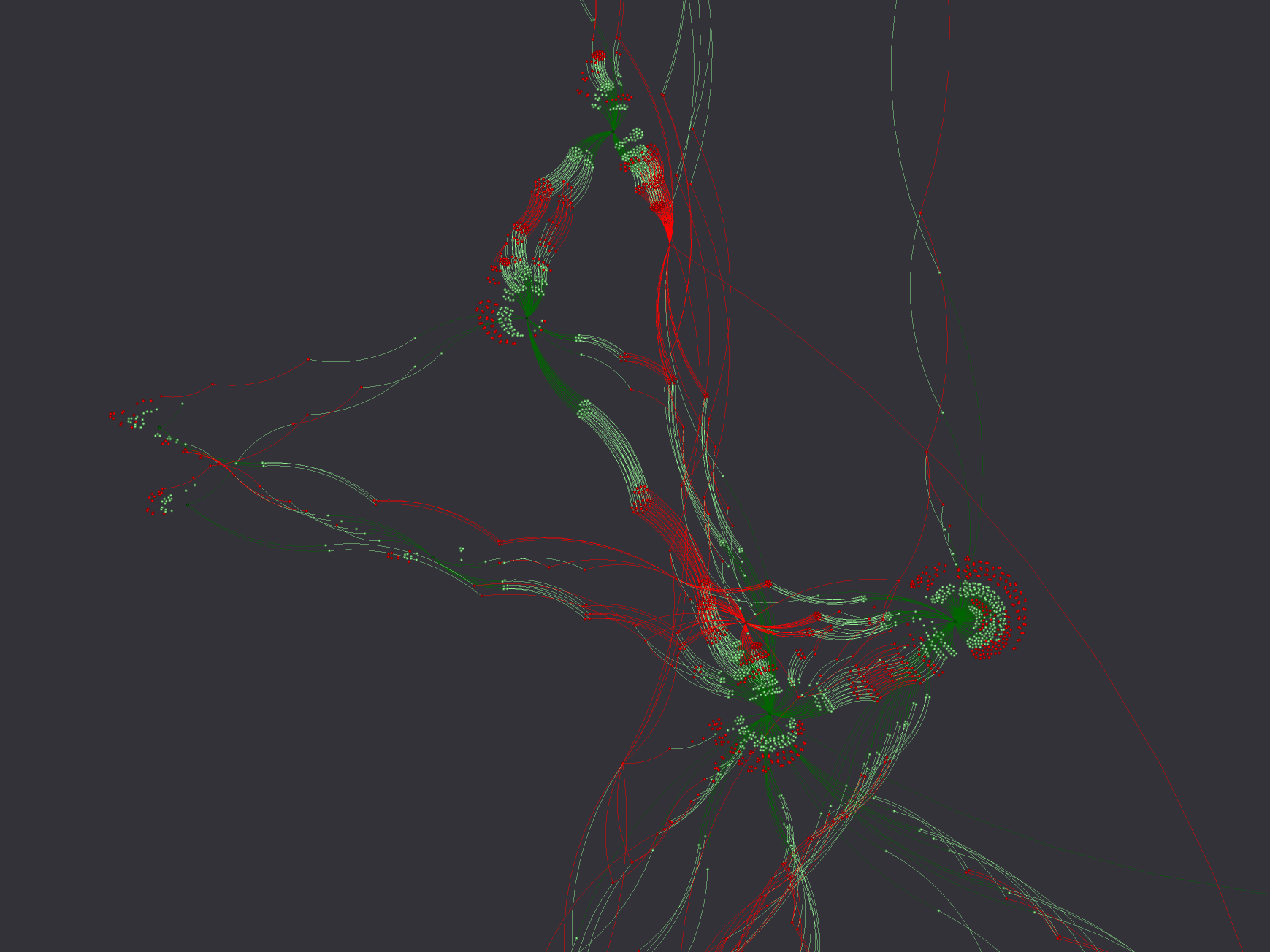 Enterprise Architecture Knowledge GraphData Nodes+Relationship Context+TOPOLOGICAL CLUSTERING
19
10.5.2023
Dr. Janez Ales, Knowledge Architecture, BASF                                                                   External
Enterprise Architecture Knowledge Graph
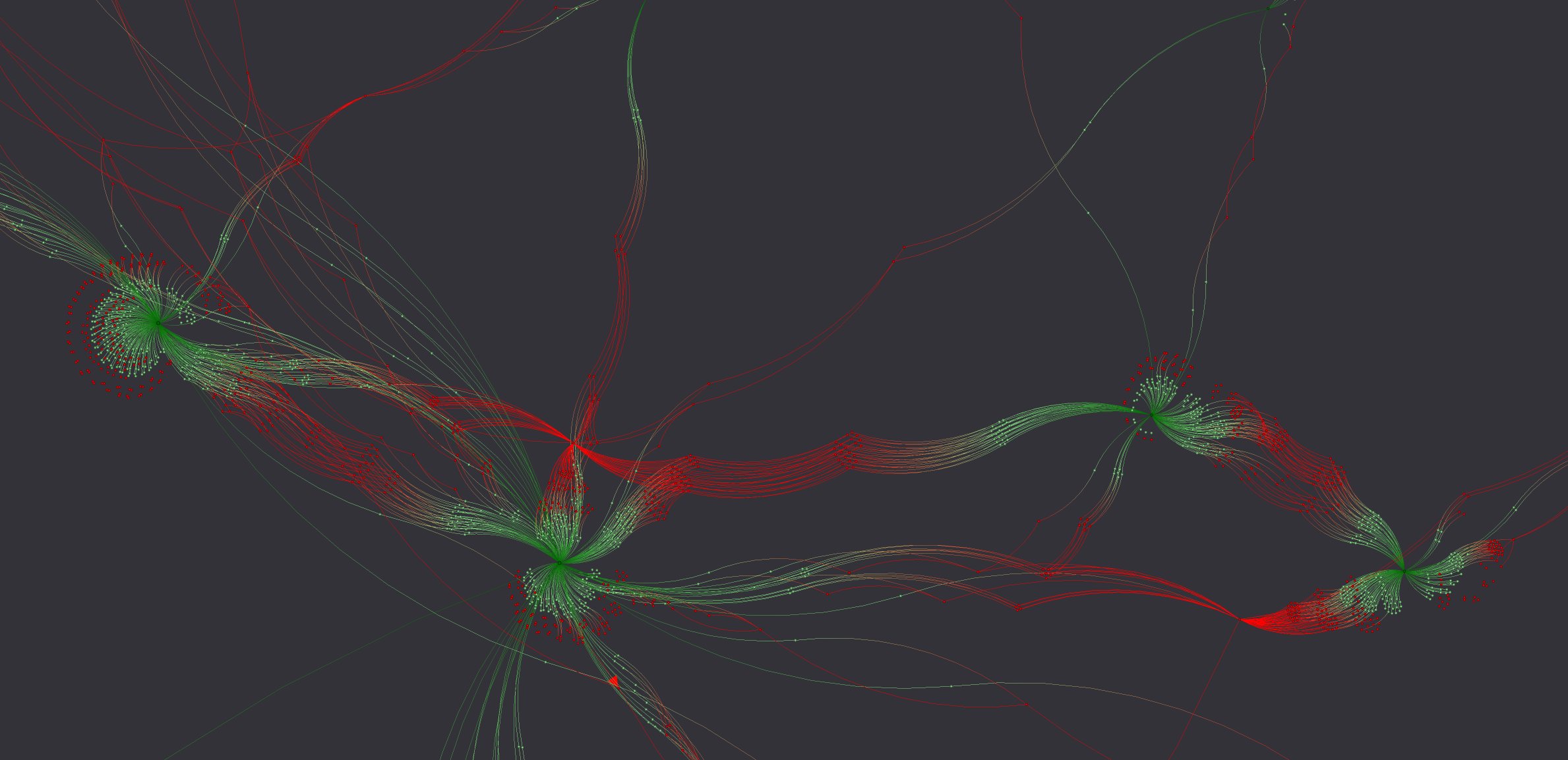 20
10.5.2023
Dr. Janez Ales, Knowledge Architecture, BASF                                                                   External
Enterprise Architecture Knowledge GraphApplications Sharing Resources
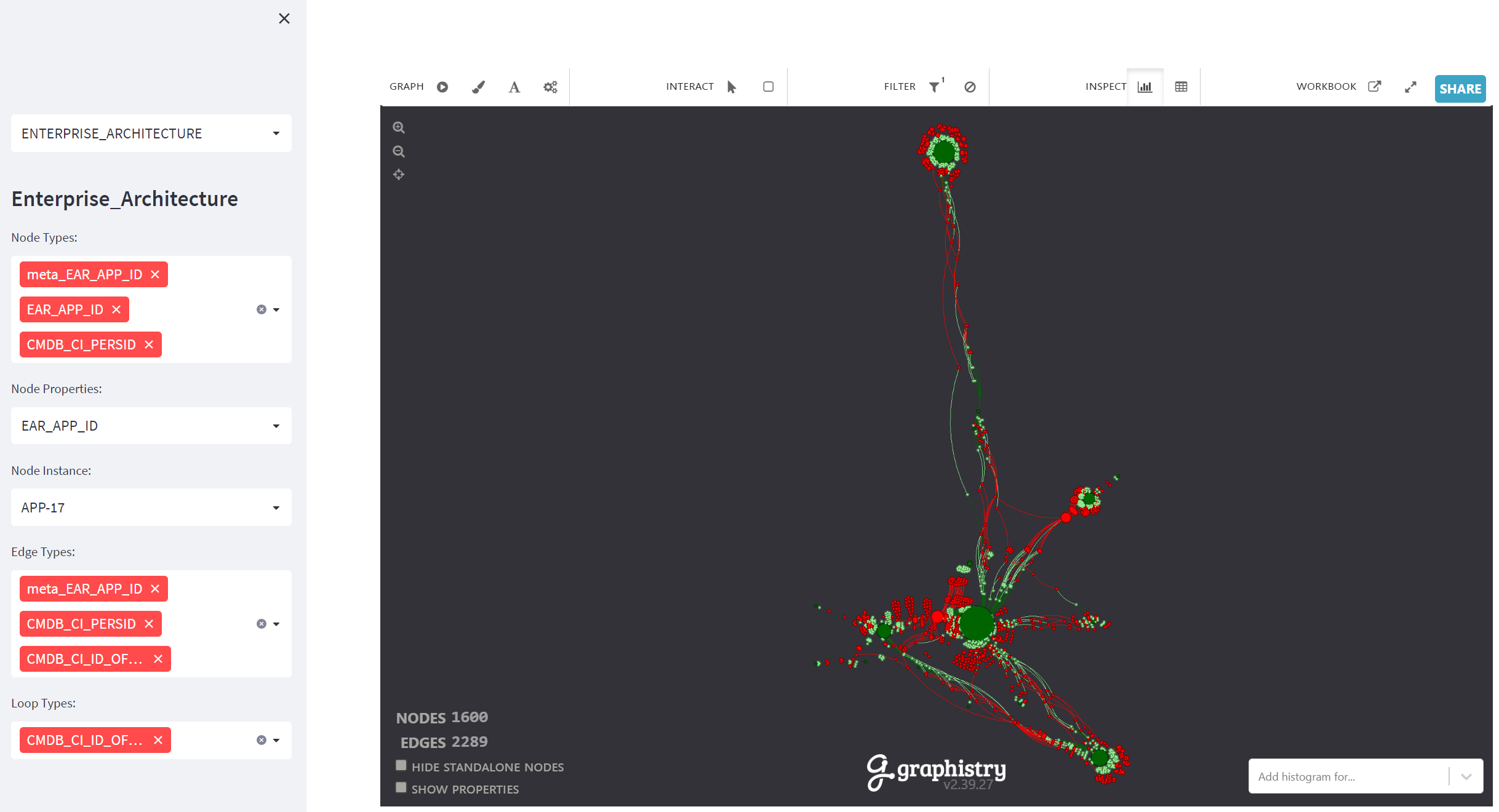 21
10.5.2023
Dr. Janez Ales, Knowledge Architecture, BASF                                                                   External
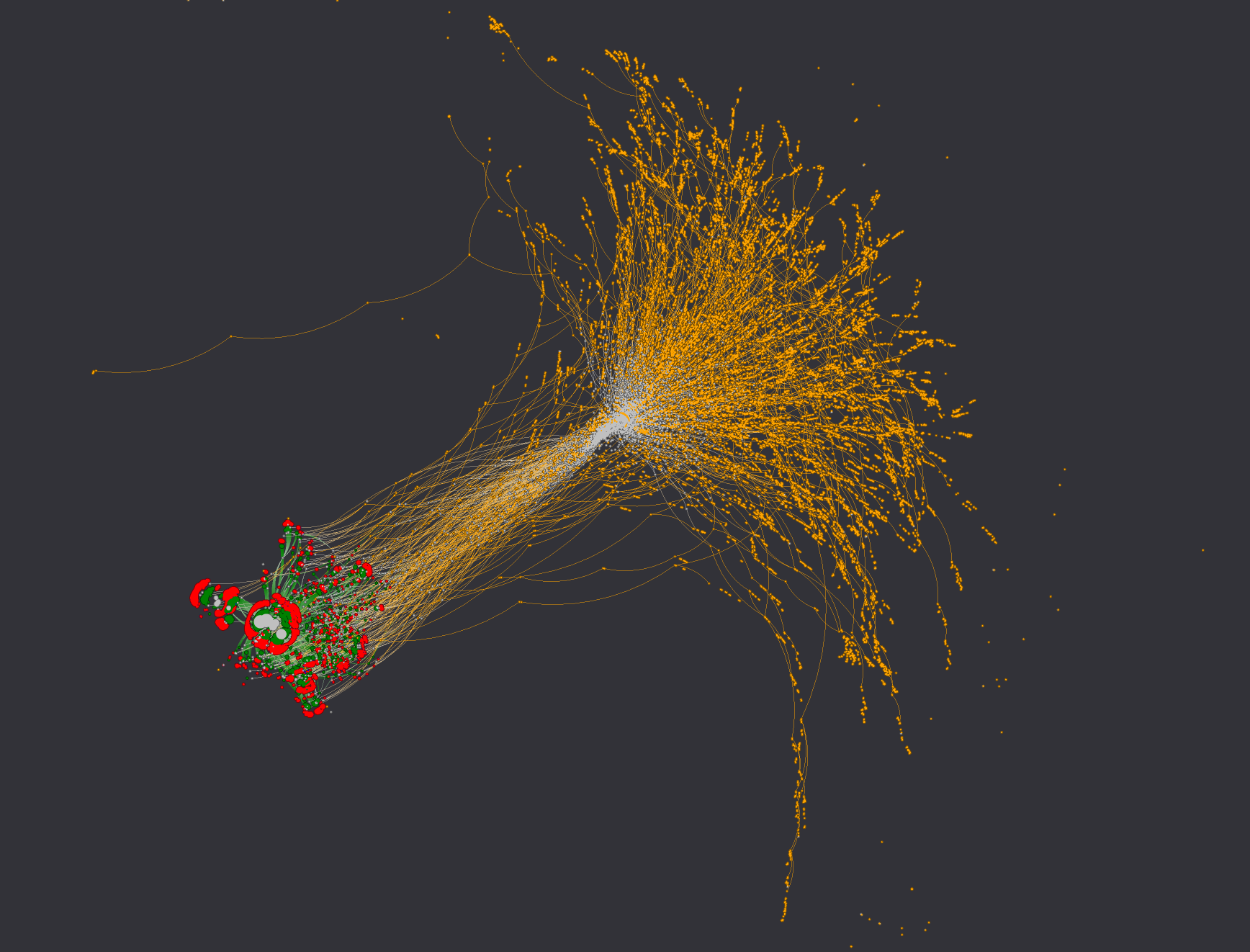 Enterprise Architecture Knowledge Graph
22
10.5.2023
Dr. Janez Ales, Knowledge Architecture, BASF                                                                   External
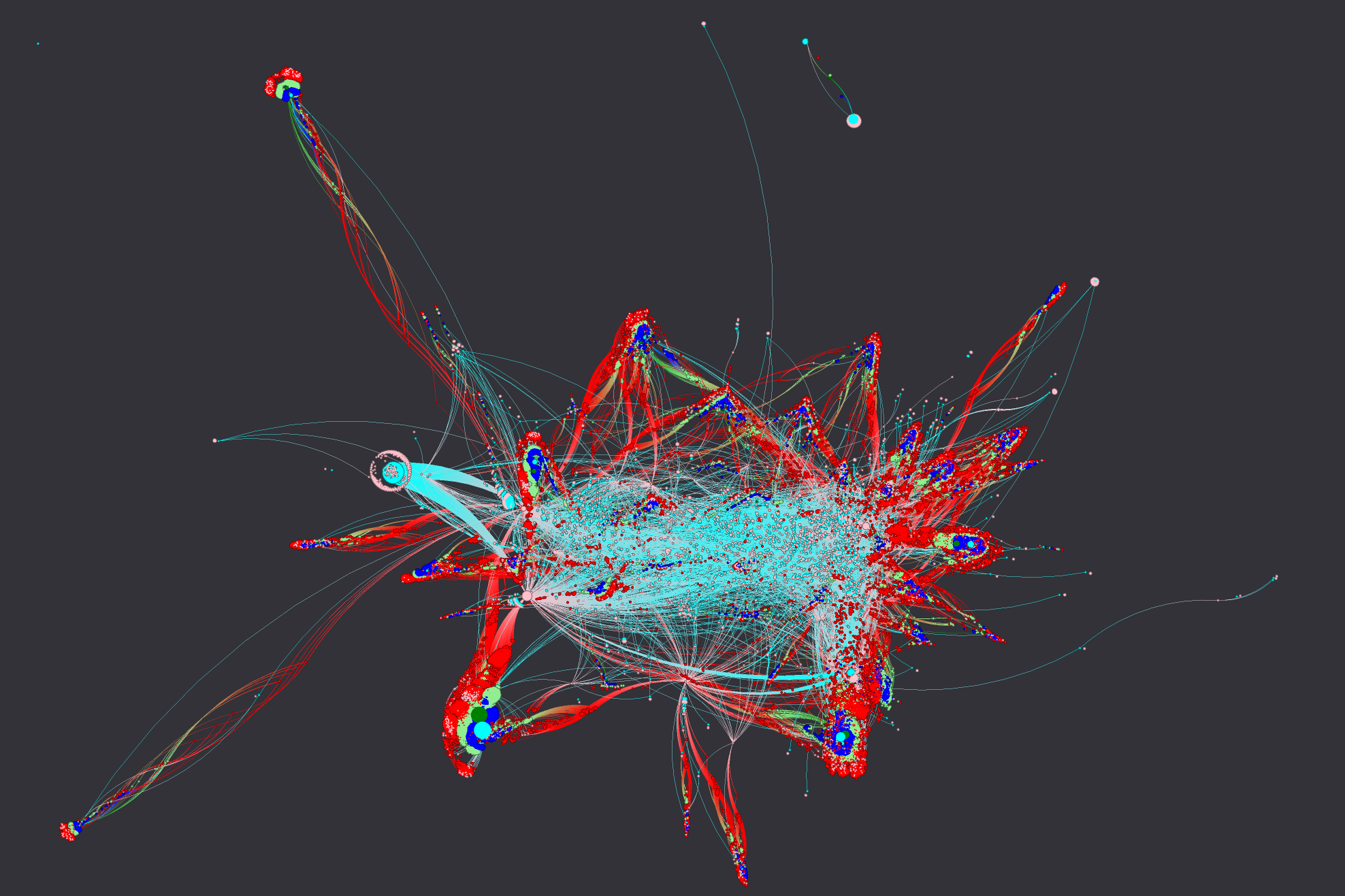 Enterprise Architecture Knowledge Graph
23
10.5.2023
Dr. Janez Ales, Knowledge Architecture, BASF                                                                   External
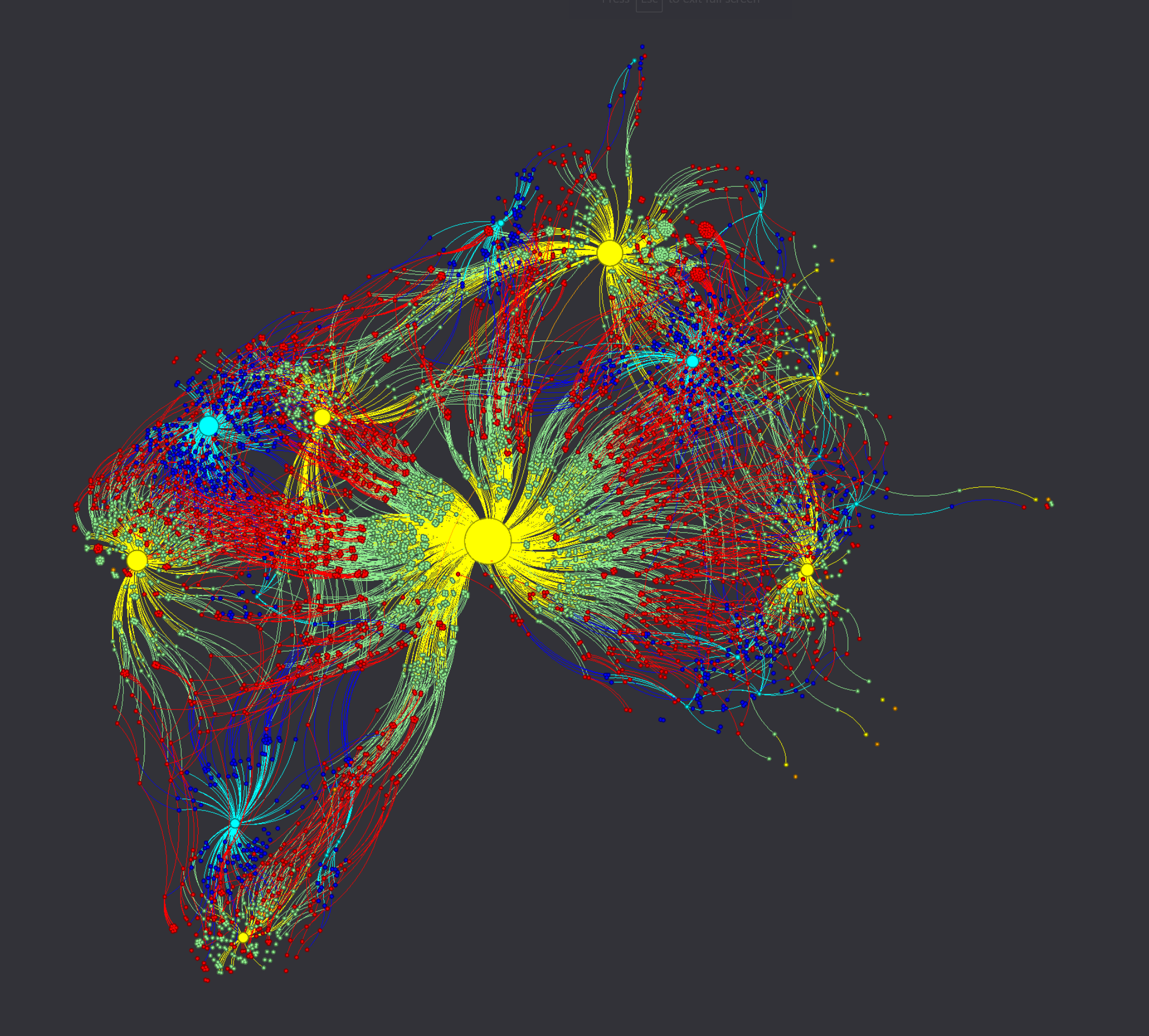 Enterprise Architecture Knowledge Graph
24
10.5.2023
Dr. Janez Ales, Knowledge Architecture, BASF                                                                   External
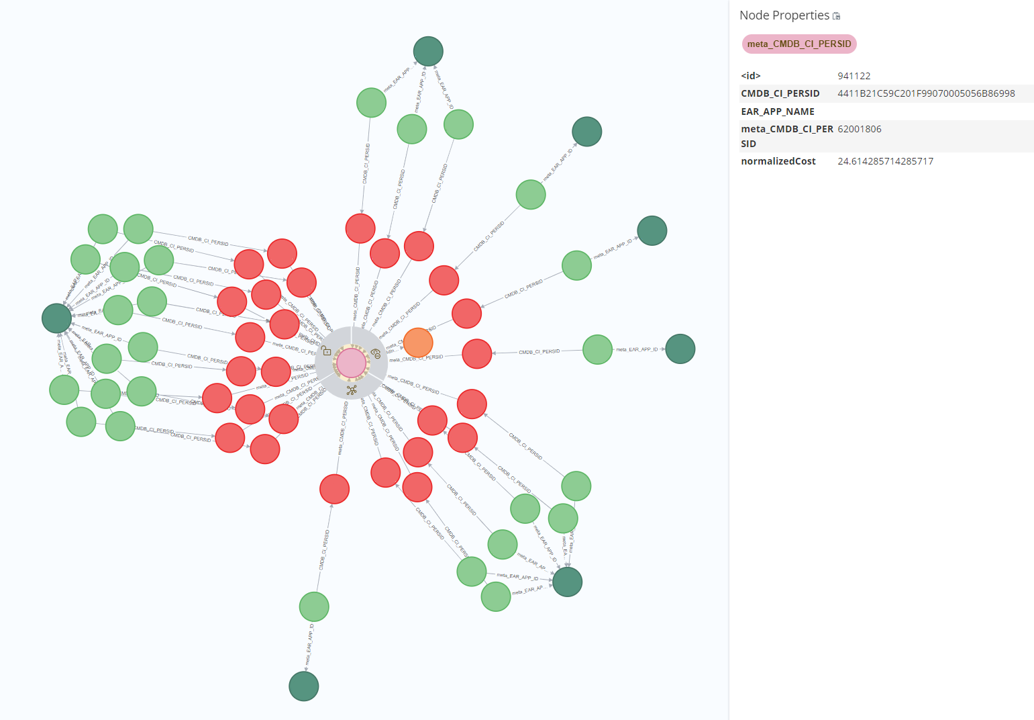 Enterprise Architecture Knowledge GraphNormalized OS Cost
25
10.5.2023
Dr. Janez Ales, Knowledge Architecture, BASF                                                                   External
Enterprise Architecture Knowledge GraphNormalized OS CostSimilar Applications (similarity > 0.85)Sorted by the Sum of Normalized OS Costs
26
10.5.2023
Dr. Janez Ales, Knowledge Architecture, BASF                                                                   External
Enterprise Architecture Knowledge GraphSimilar Applications (similarity > 0.85)Sorted by the Sum of Normalized OS Costs
27
10.5.2023
Dr. Janez Ales, Knowledge Architecture, BASF                                                                   External
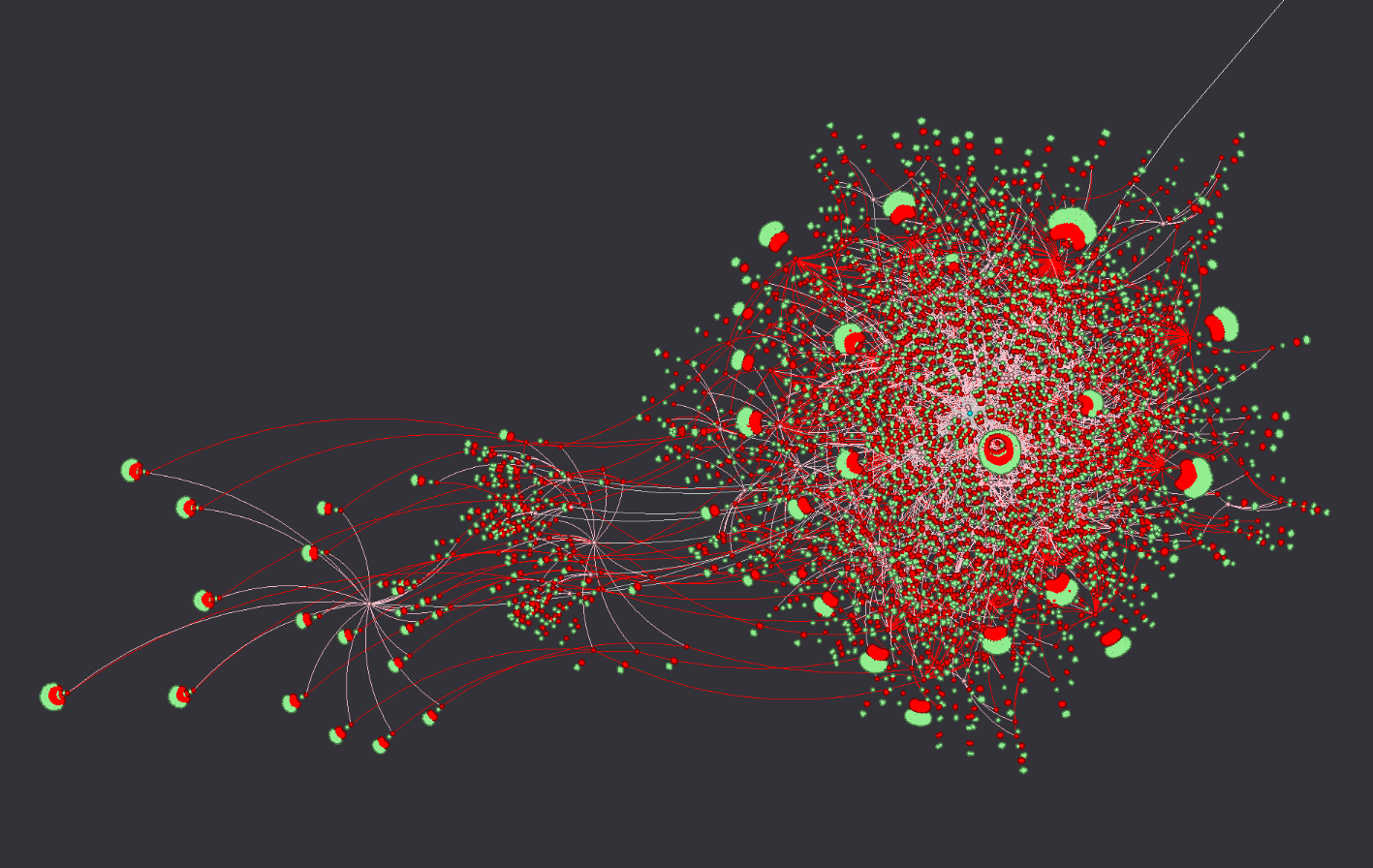 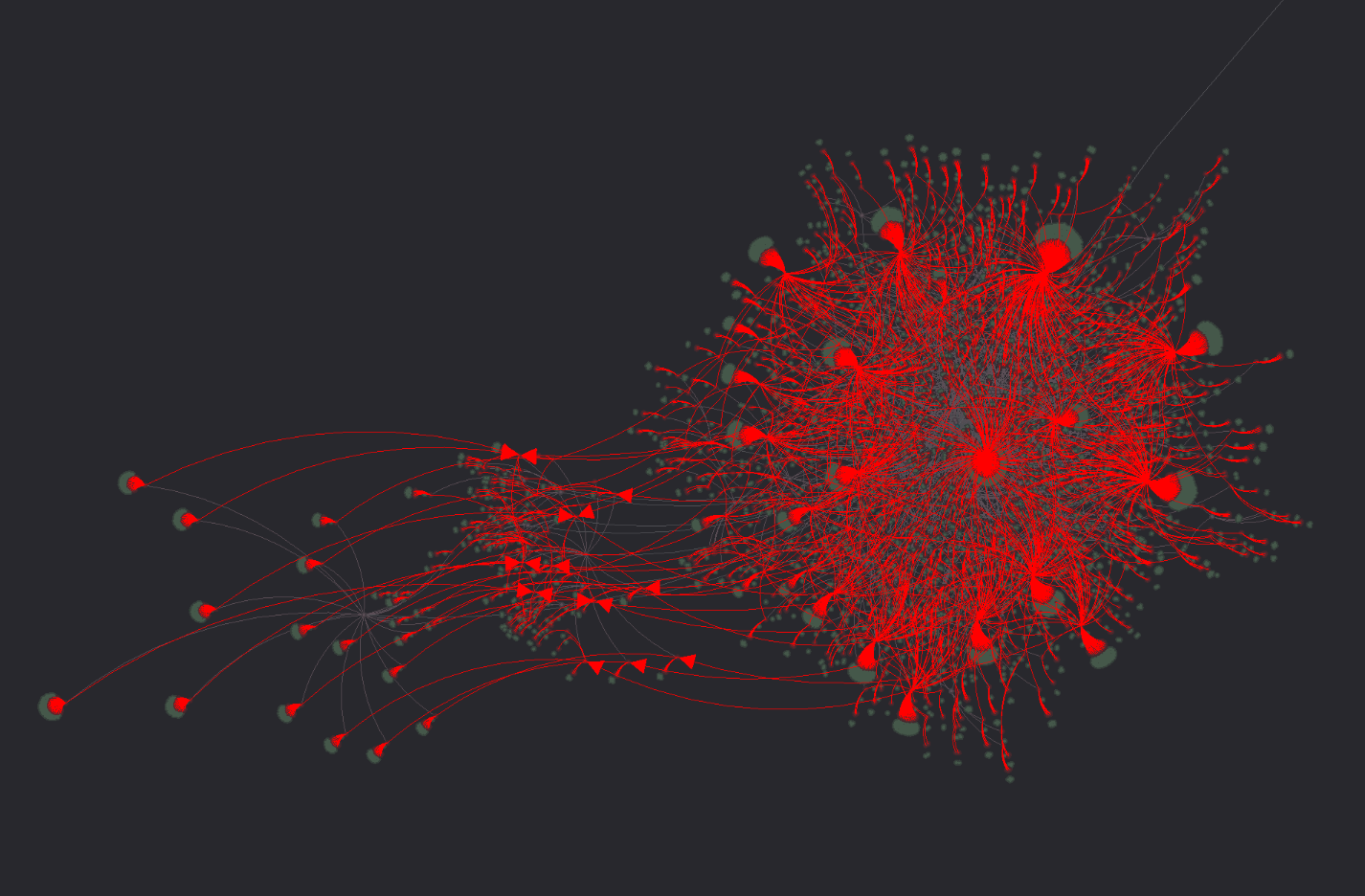 Enterprise Architecture Knowledge GraphOne ApplicationResource Dependency Trees
28
10.5.2023
Dr. Janez Ales, Knowledge Architecture, BASF                                                                   External
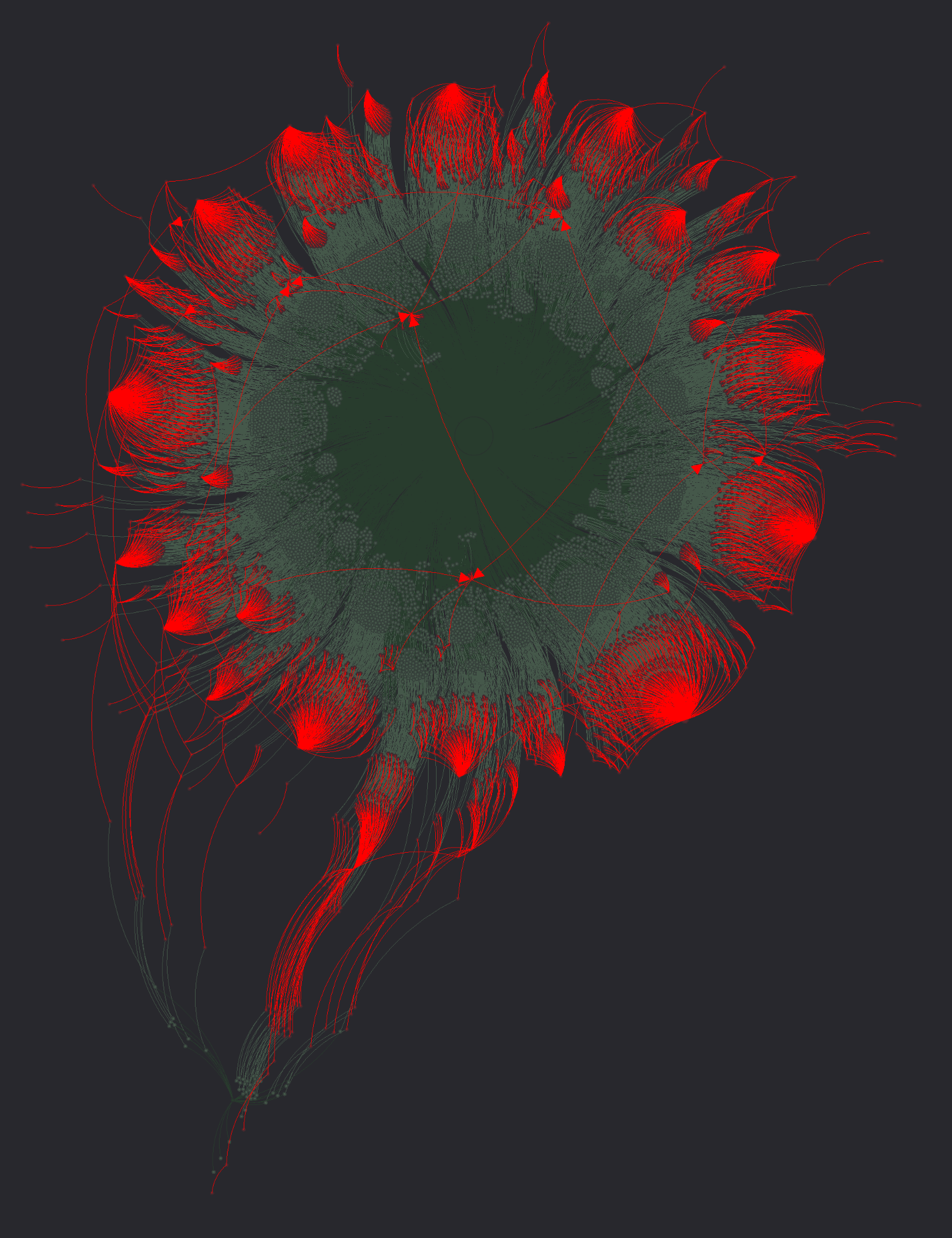 Enterprise Architecture Knowledge GraphOne ApplicationResource Dependency Treesmany independent instalations
29
10.5.2023
Dr. Janez Ales, Knowledge Architecture, BASF                                                                   External
Holistic Steering Knowledge Graph - Schema
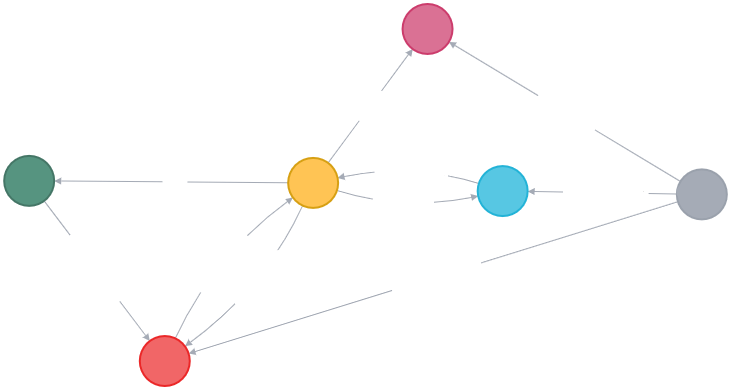 30
10.5.2023
Dr. Janez Ales, Knowledge Architecture, BASF                                                                   External
Holistic Steering Knowledge Graph - Schema
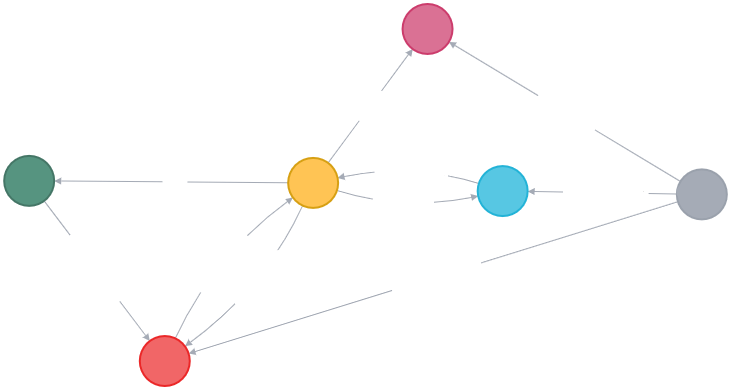 31
10.5.2023
Dr. Janez Ales, Knowledge Architecture, BASF                                                                   External
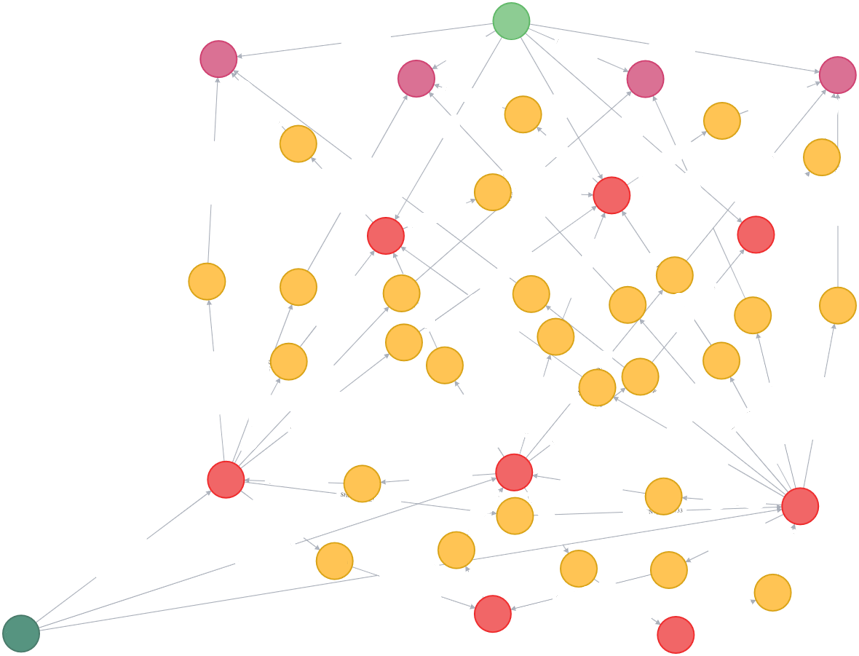 Holistic Steering Knowledge Graph(Sum of Shipments)PBG: ********
32
10.5.2023
Dr. Janez Ales, Knowledge Architecture, BASF                                                                   External
Holistic Steering Knowledge Graph
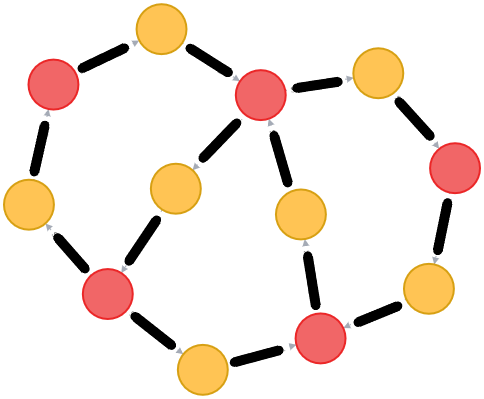 33
10.5.2023
Dr. Janez Ales, Knowledge Architecture, BASF                                                                   External
Holistic Steering Knowledge Graph
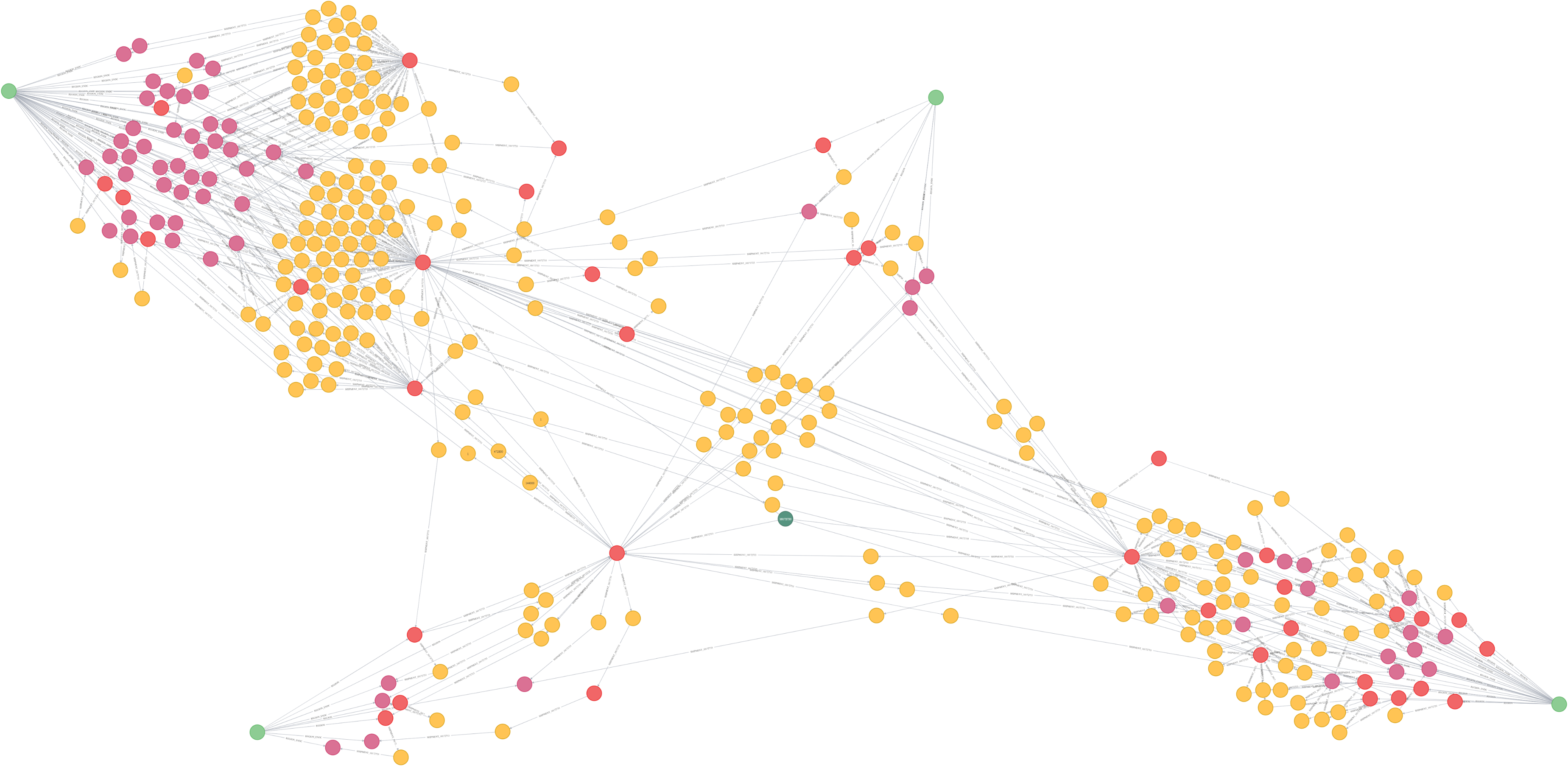 34
10.5.2023
Dr. Janez Ales, Knowledge Architecture, BASF                                                                   External
Holistic Steering Knowledge GraphSHIPMENT_pbg	&COMPANY_CODE_pbg	&fraction_**production_**PBG ********
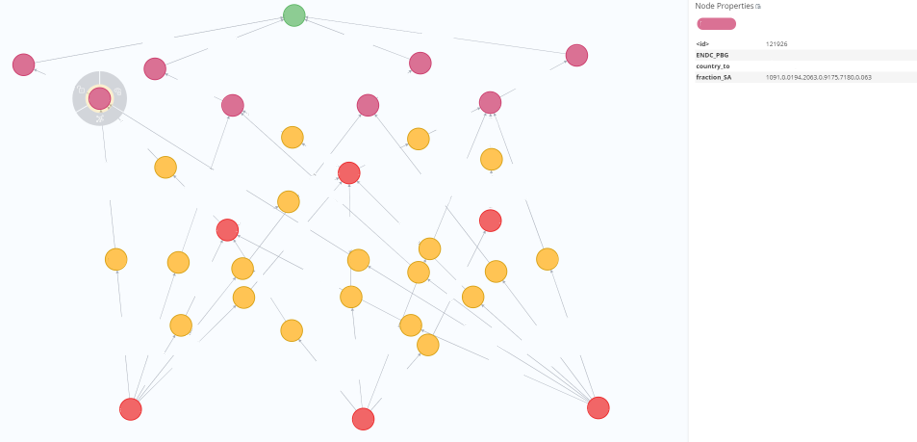 35
10.5.2023
Dr. Janez Ales, Knowledge Architecture, BASF                                                                   External
Holistic Steering Knowledge GraphPBG ********
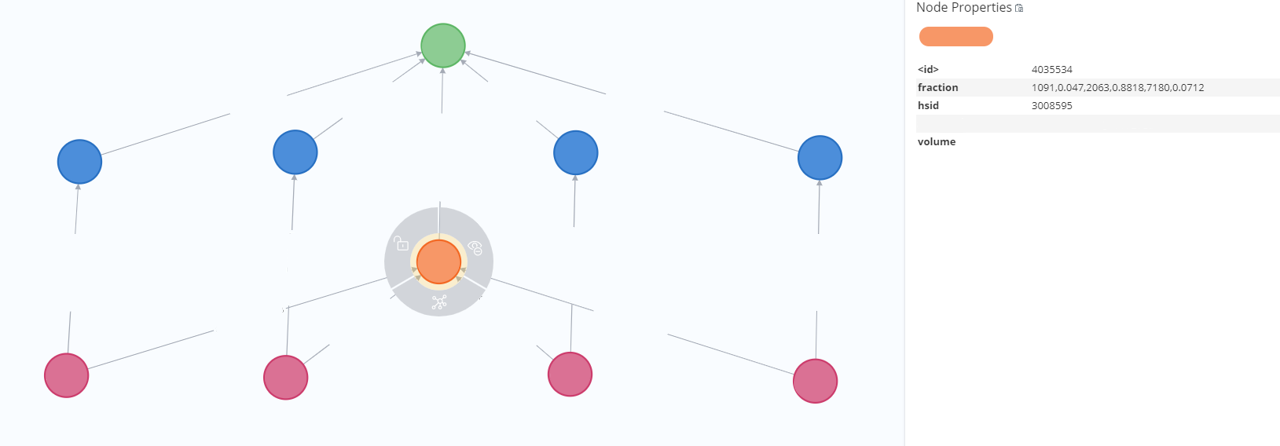 36
10.5.2023
Dr. Janez Ales, Knowledge Architecture, BASF                                                                   External
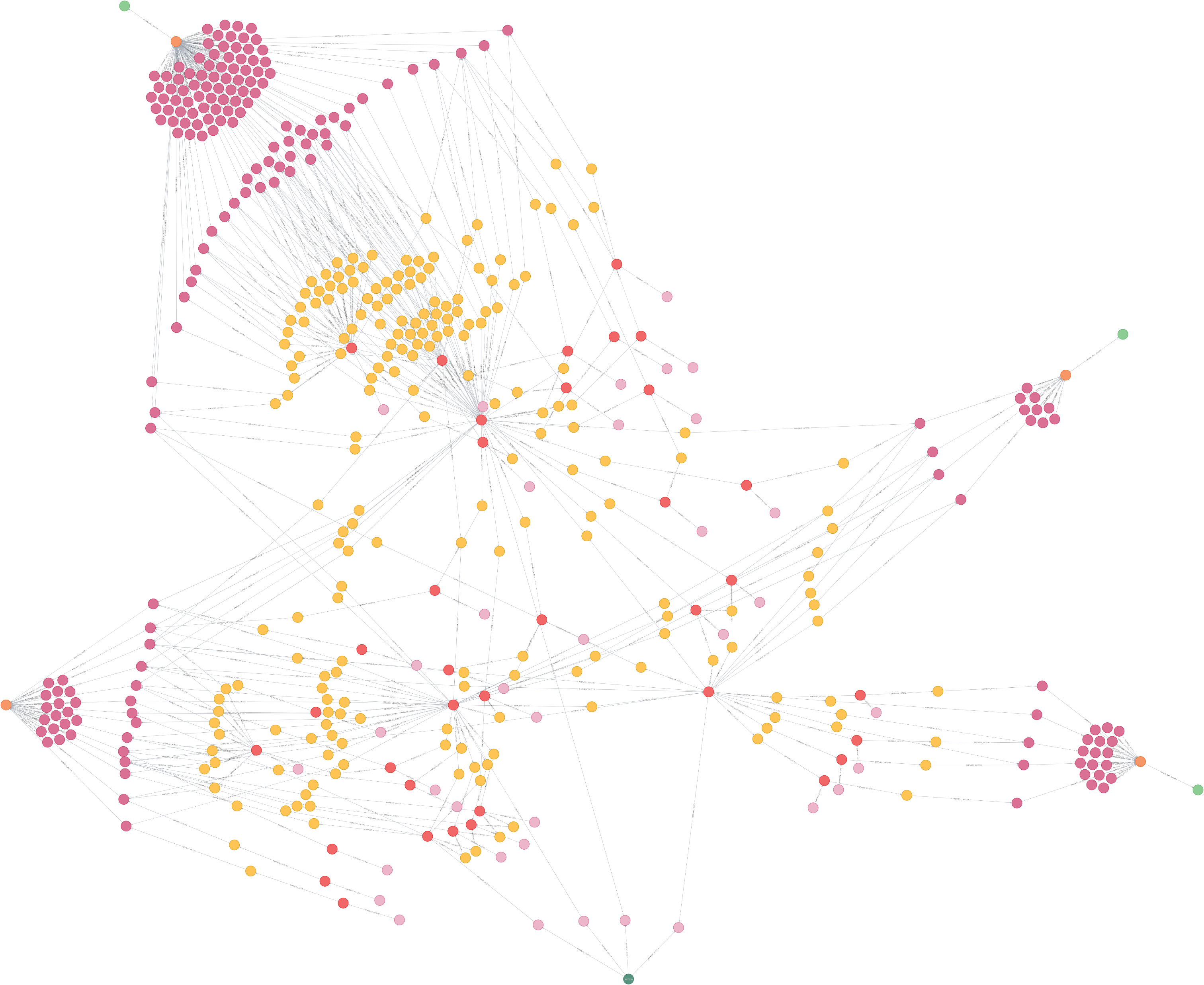 Holistic Steering Knowledge Graph PBG ********subgraphs (slices)meta nodes (seeds, collectors)primal space (nodes=companies)dual space (edges=shipments)core query along shipments (in dual space)statistics per company (in primal space)
37
10.5.2023
Dr. Janez Ales, Knowledge Architecture, BASF                                                                   External
Holistic Steering Knowledge Graph
Meta Nodes 
Entry Points: 
Regions
EndC Countries
PBGs
Optimize Production&Transportation
Companies’ Capacities
EndC Demand
38
10.5.2023
Dr. Janez Ales, Knowledge Architecture, BASF                                                                   External
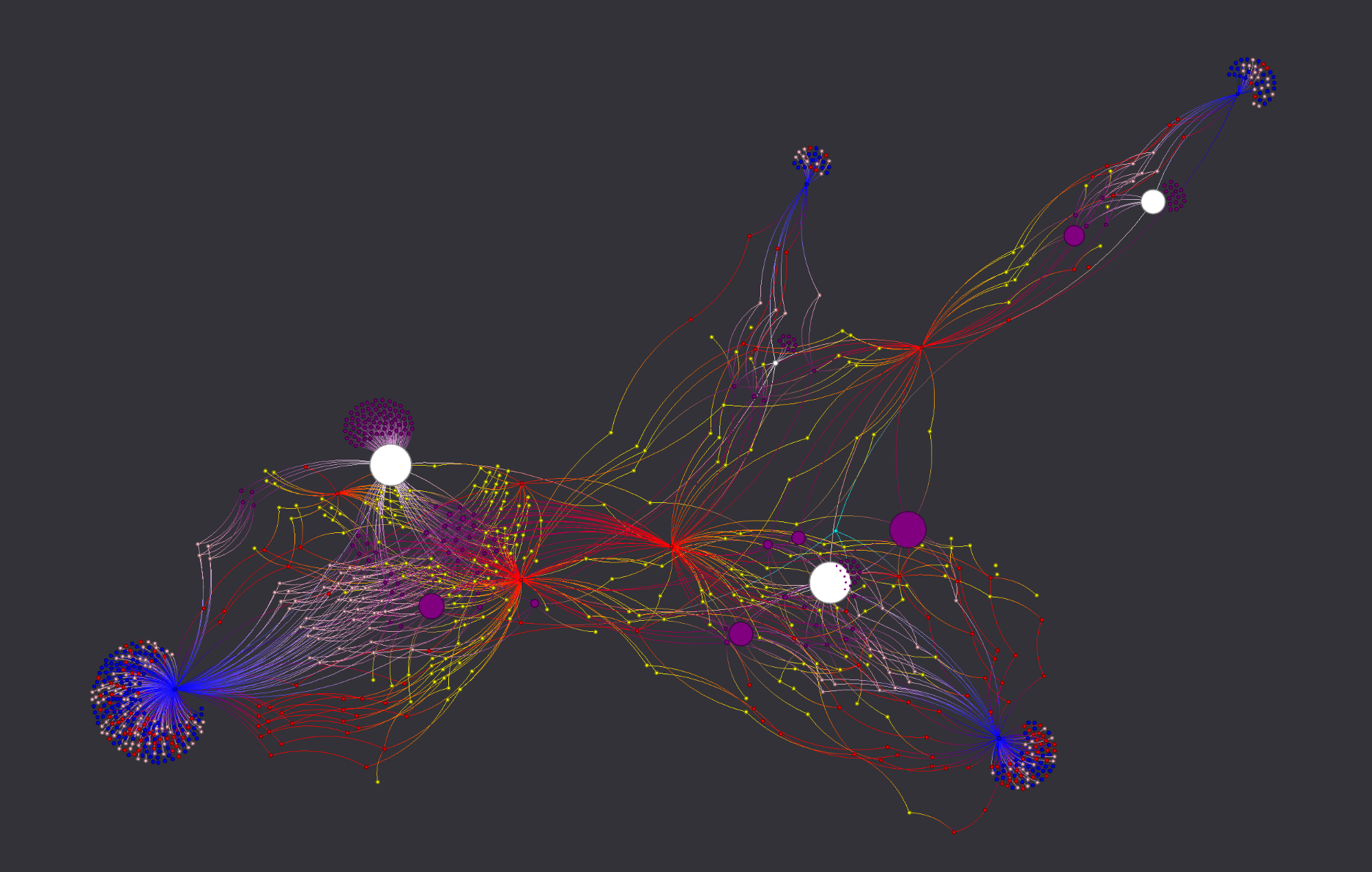 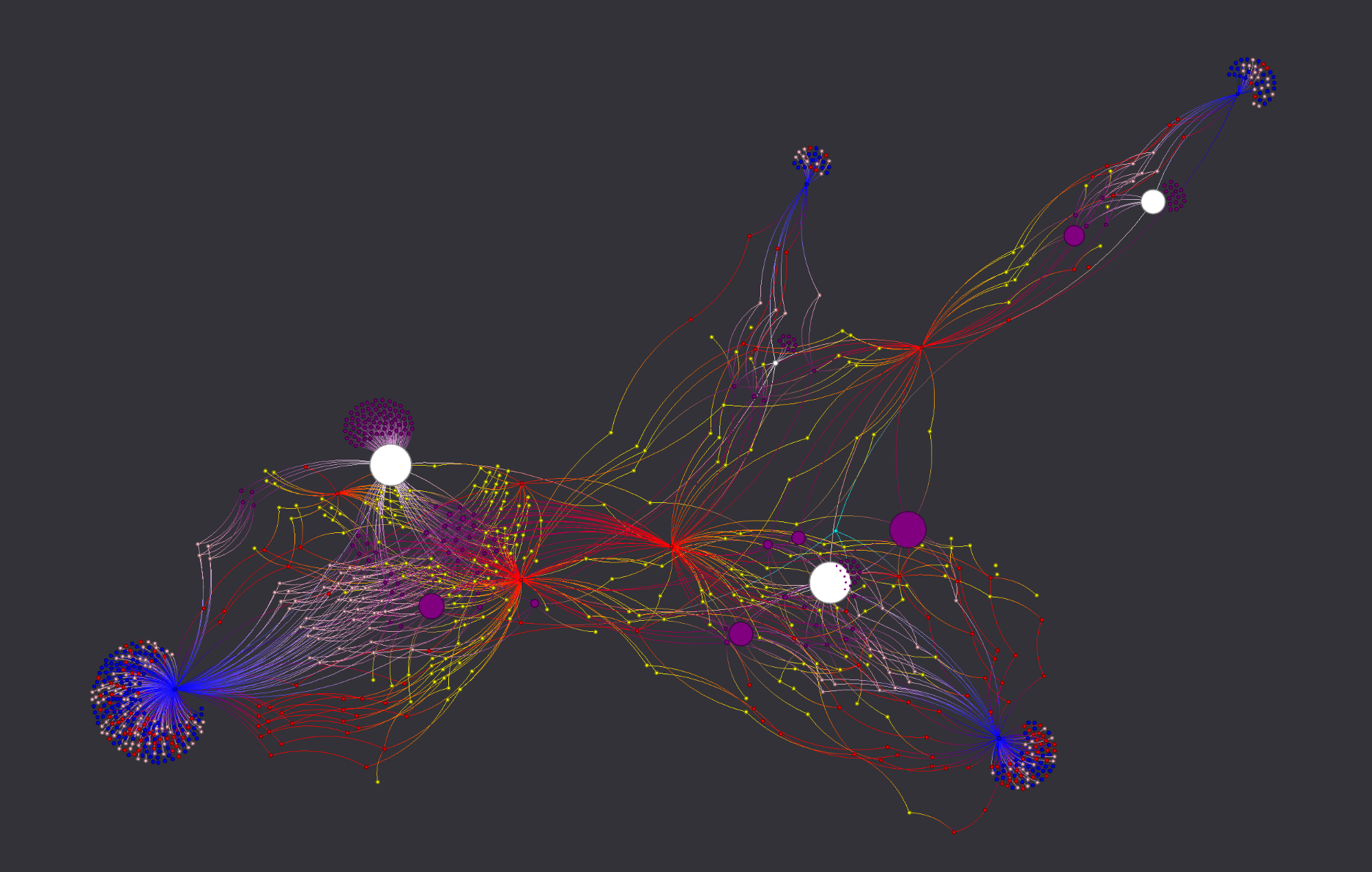 Holistic Steering Knowledge GraphNode Types:************************************
39
39
10.5.2023
5.8.2021
Dr. Janez Ales, Knowledge Architecture, BASF                                                                   External
Dr. Janez Ales, Knwledge Architecture & Innovation, BASF
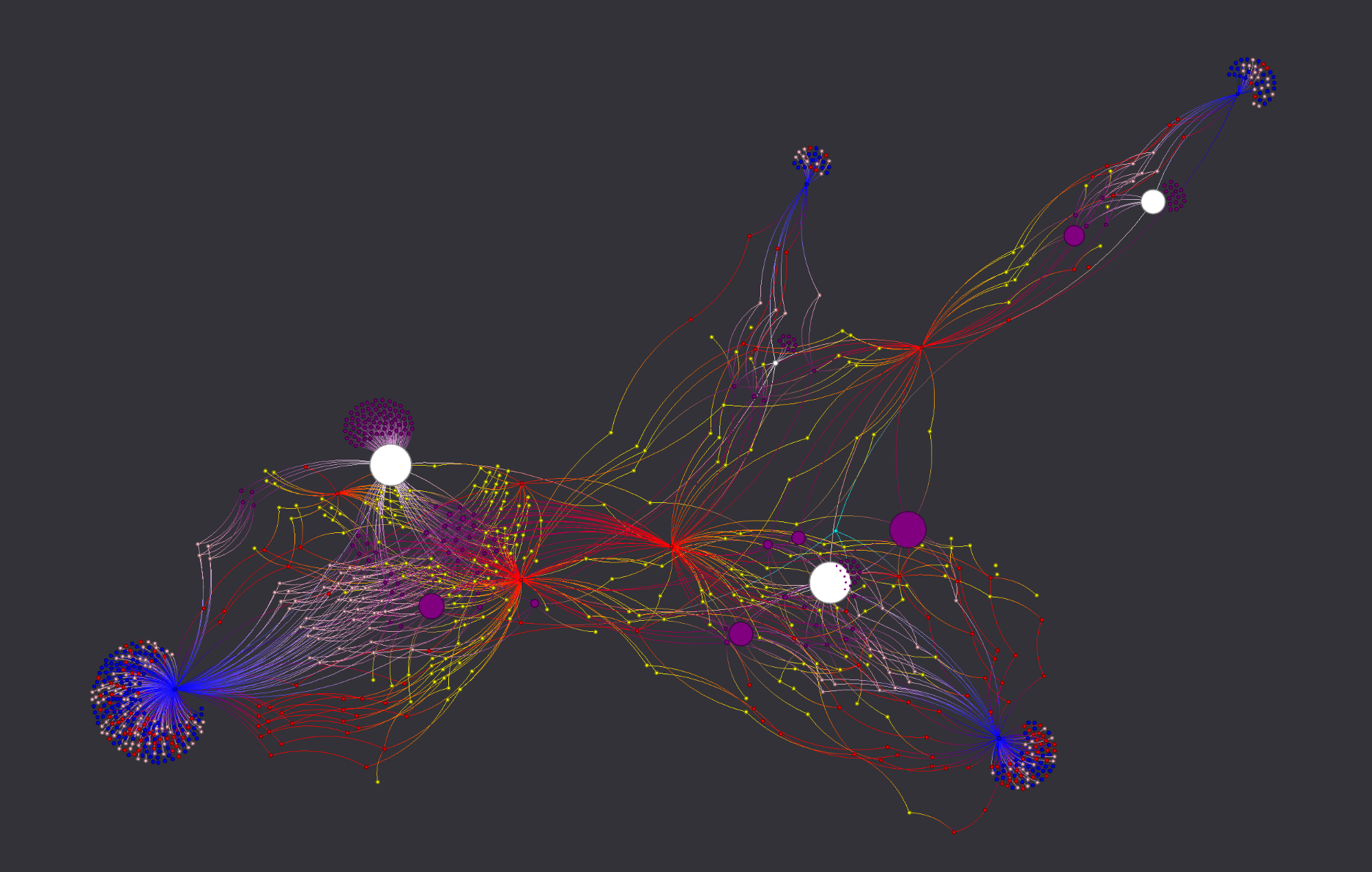 ******
******
Holistic Steering Knowledge GraphNode Types:************************************
******
******
******
40
10.5.2023
Dr. Janez Ales, Knowledge Architecture, BASF                                                                   External
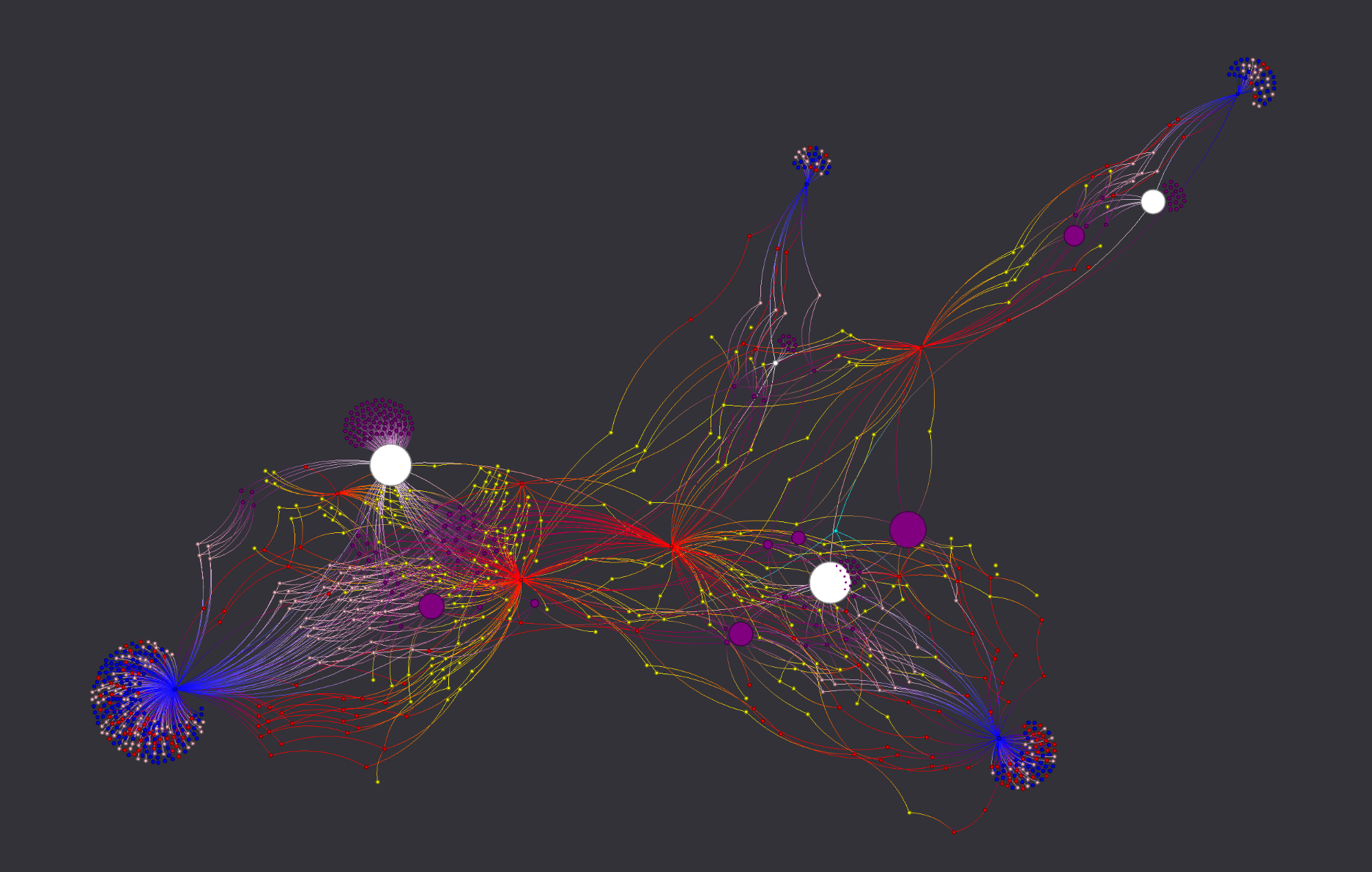 Holistic Steering Knowledge GraphNode Types:************************************
******
******
41
10.5.2023
Dr. Janez Ales, Knowledge Architecture, BASF                                                                   External
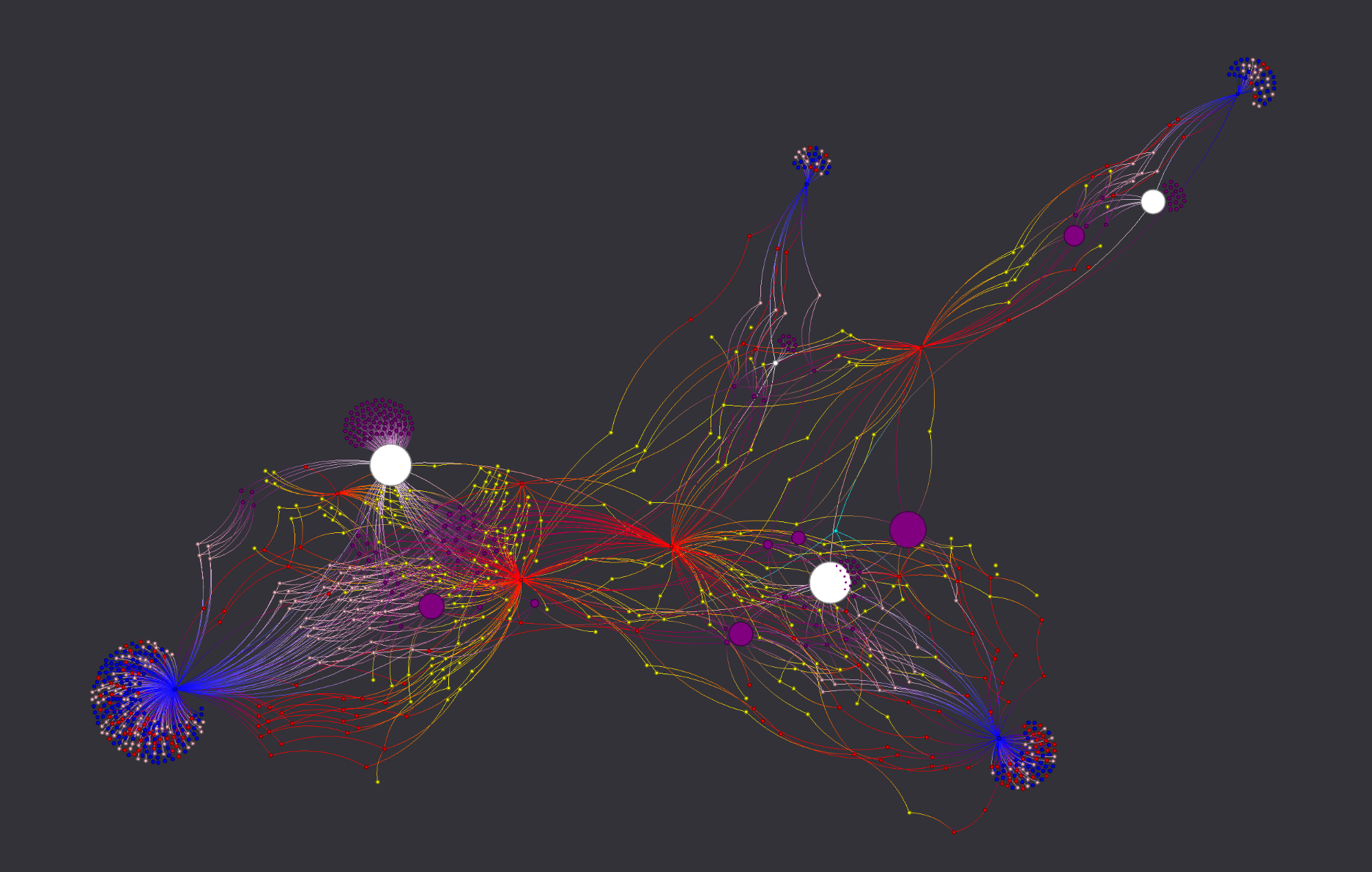 Holistic Steering Knowledge GraphNode Types:************************************
42
10.5.2023
Dr. Janez Ales, Knowledge Architecture, BASF                                                                   External
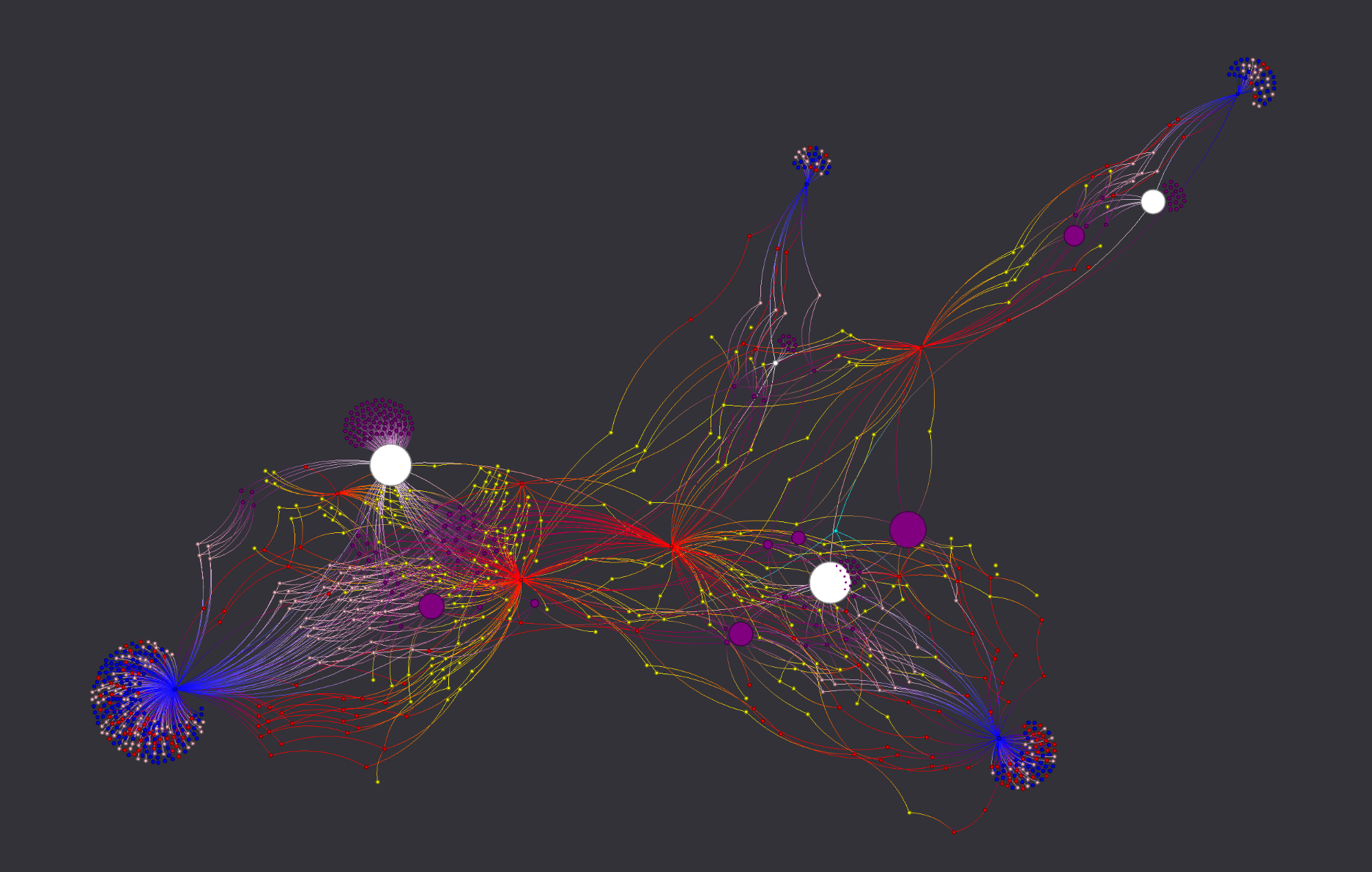 Holistic Steering Knowledge GraphNode Types:************************************
43
10.5.2023
Dr. Janez Ales, Knowledge Architecture, BASF                                                                   External
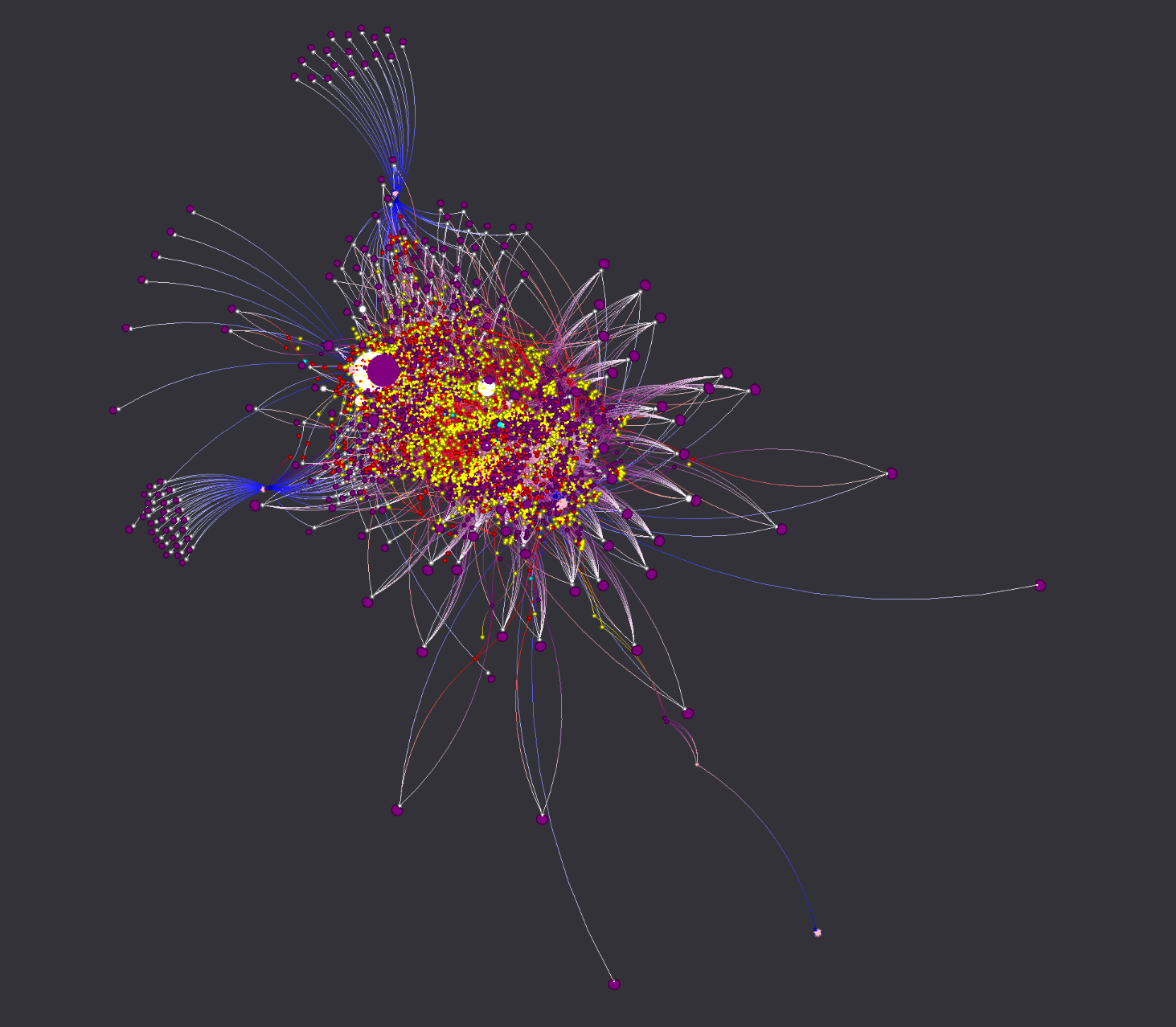 Holistic Steering Knowledge Graph50 PBGs
44
10.5.2023
Dr. Janez Ales, Knowledge Architecture, BASF                                                                   External
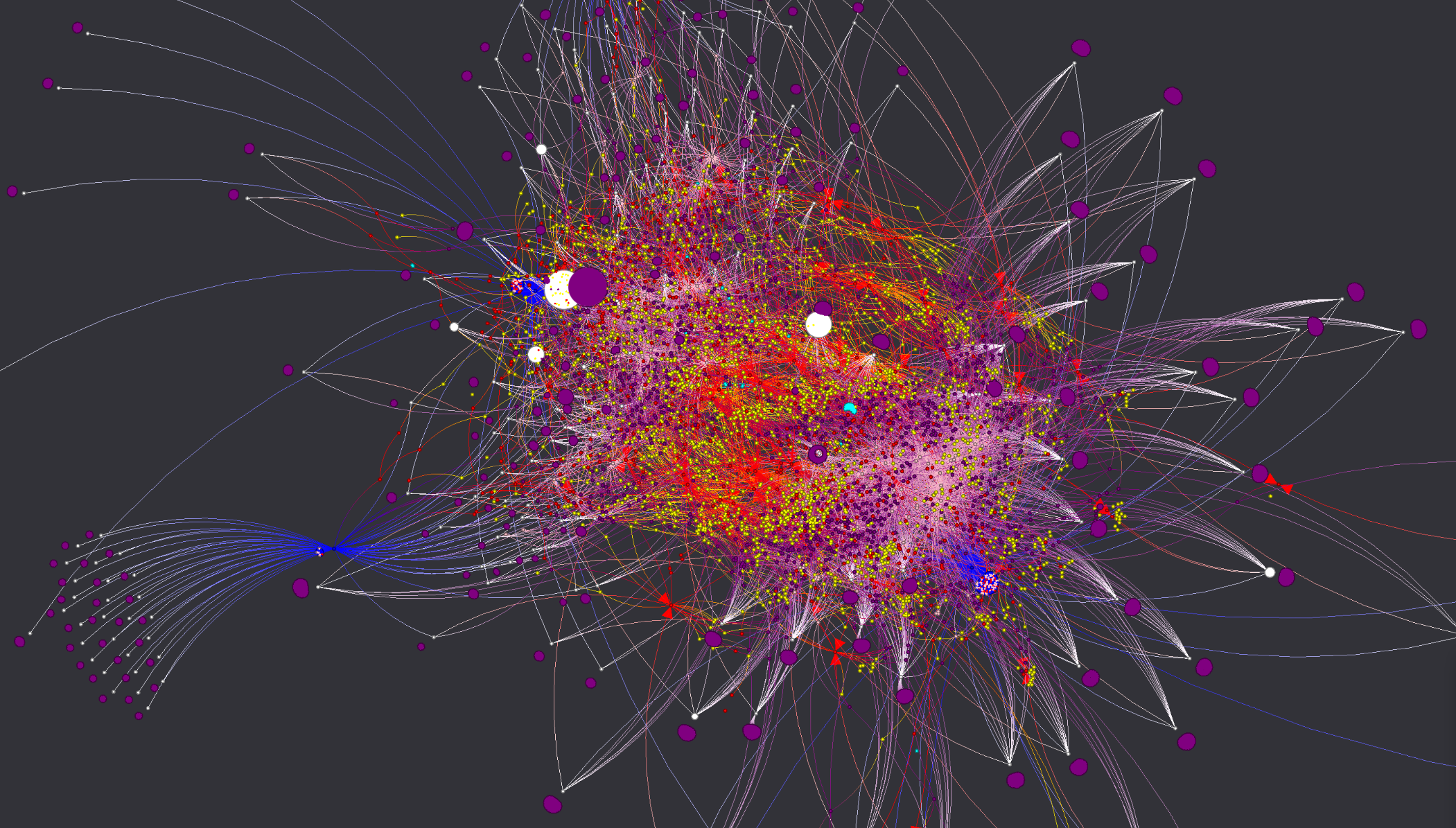 Holistic Steering Knowledge GraphSouth AmericaPBG 10172733
45
10.5.2023
Dr. Janez Ales, Knowledge Architecture, BASF                                                                   External
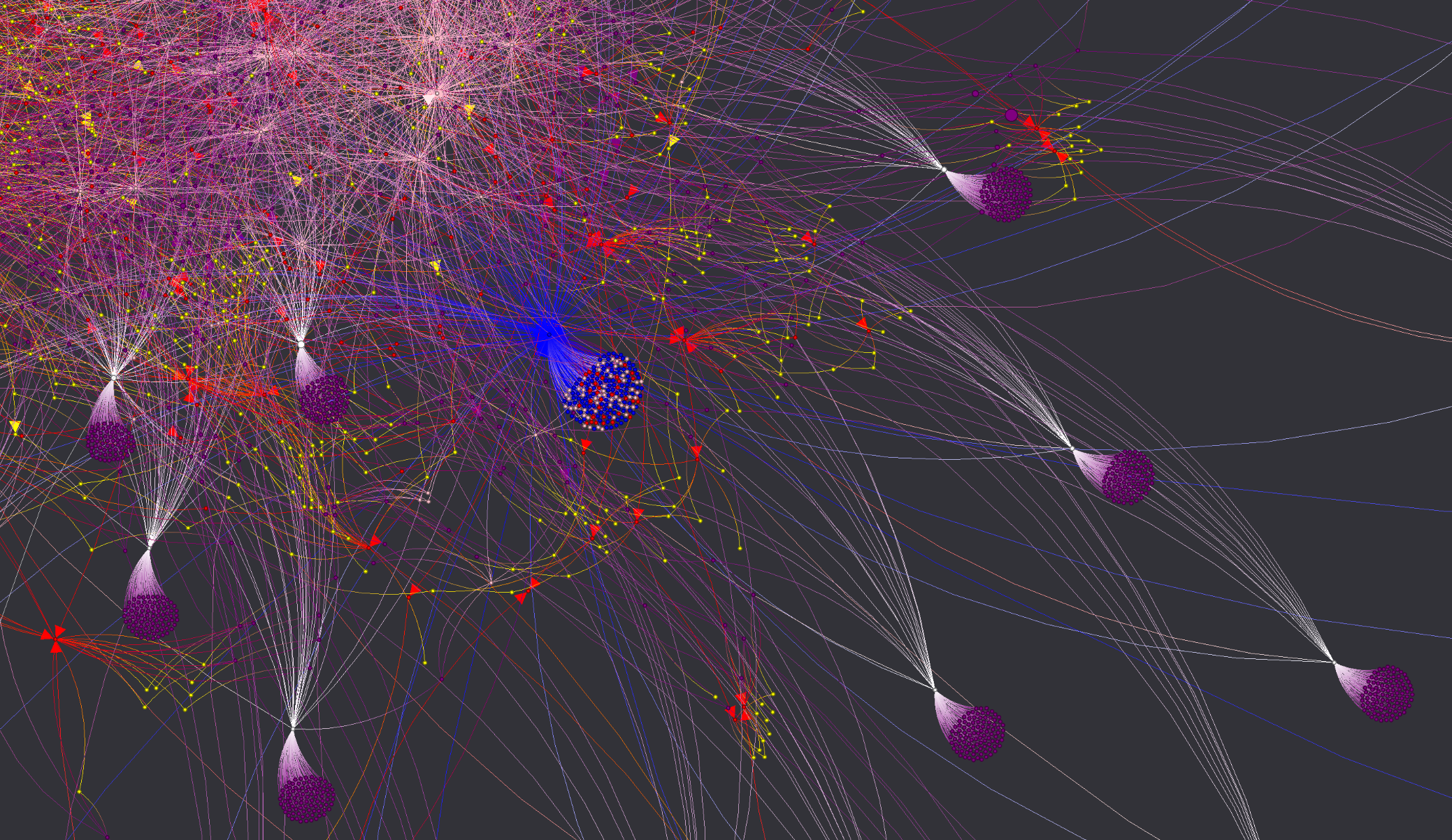 Holistic Steering Knowledge GraphSouth AmericaPBG 10172733
46
10.5.2023
Dr. Janez Ales, Knowledge Architecture, BASF                                                                   External
Centar Knowledge GraphBASF Group value chain steering capabilities towards holistic value network optimization​​Main LABELS:	******	******Additional Labels:	******	******	******Meta Nodes:	******	******	******	******
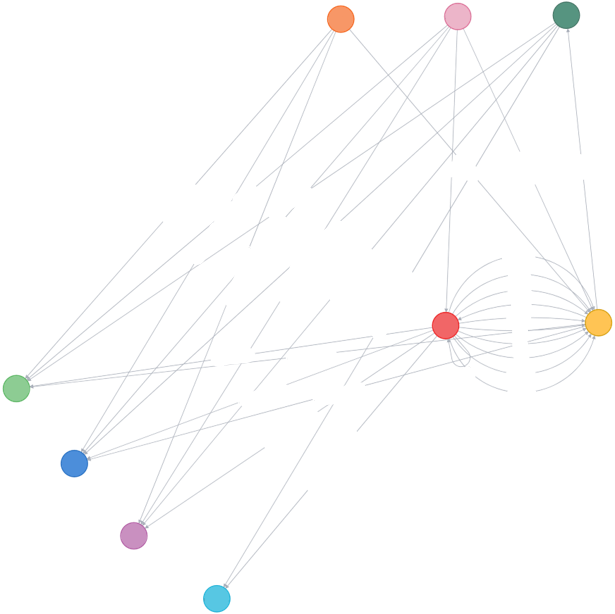 47
10.5.2023
Dr. Janez Ales, Knowledge Architecture, BASF                                                                   External
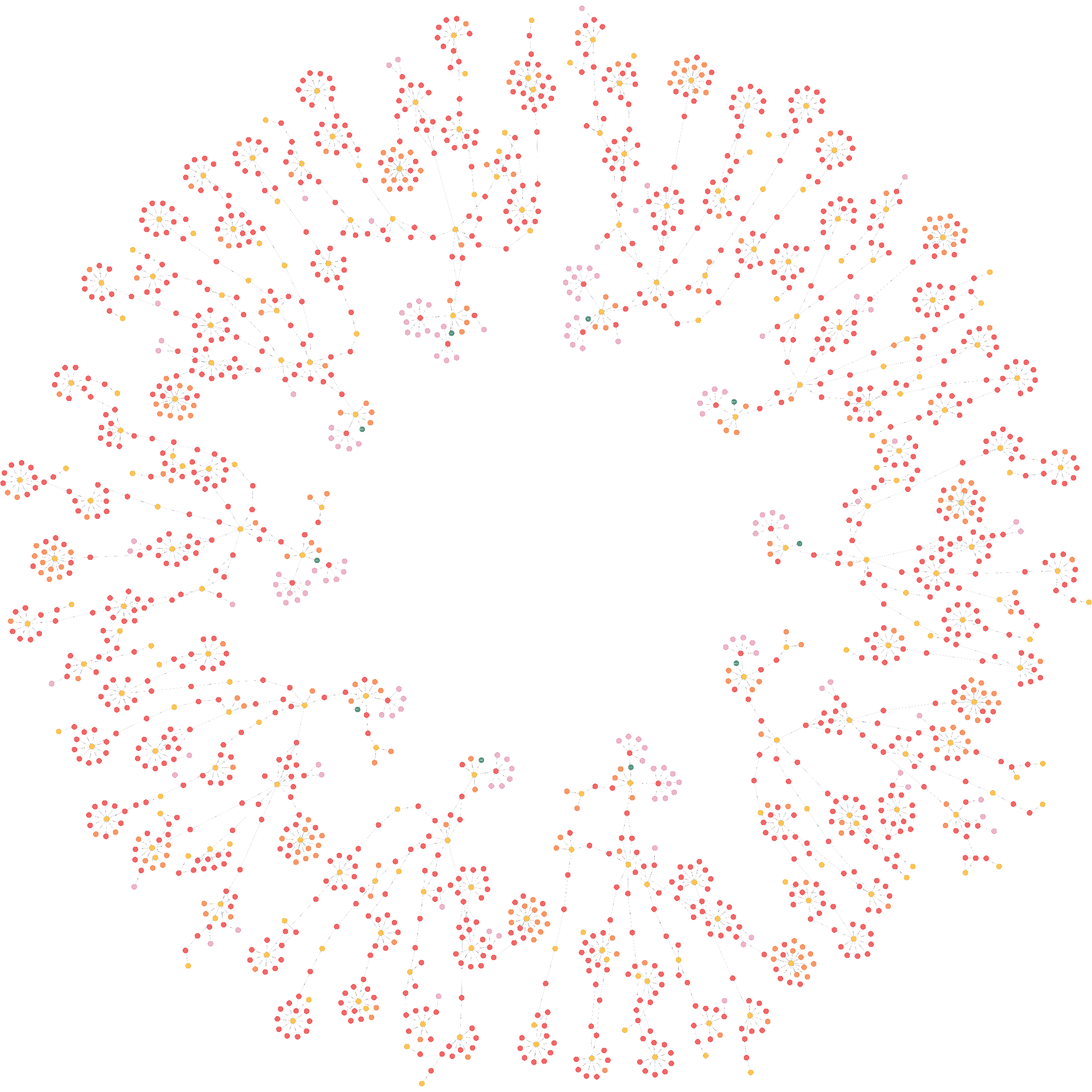 Centar Knowledge GraphMaterial********One PeriodMax Depth *****
48
10.5.2023
Dr. Janez Ales, Knowledge Architecture, BASF                                                                   External
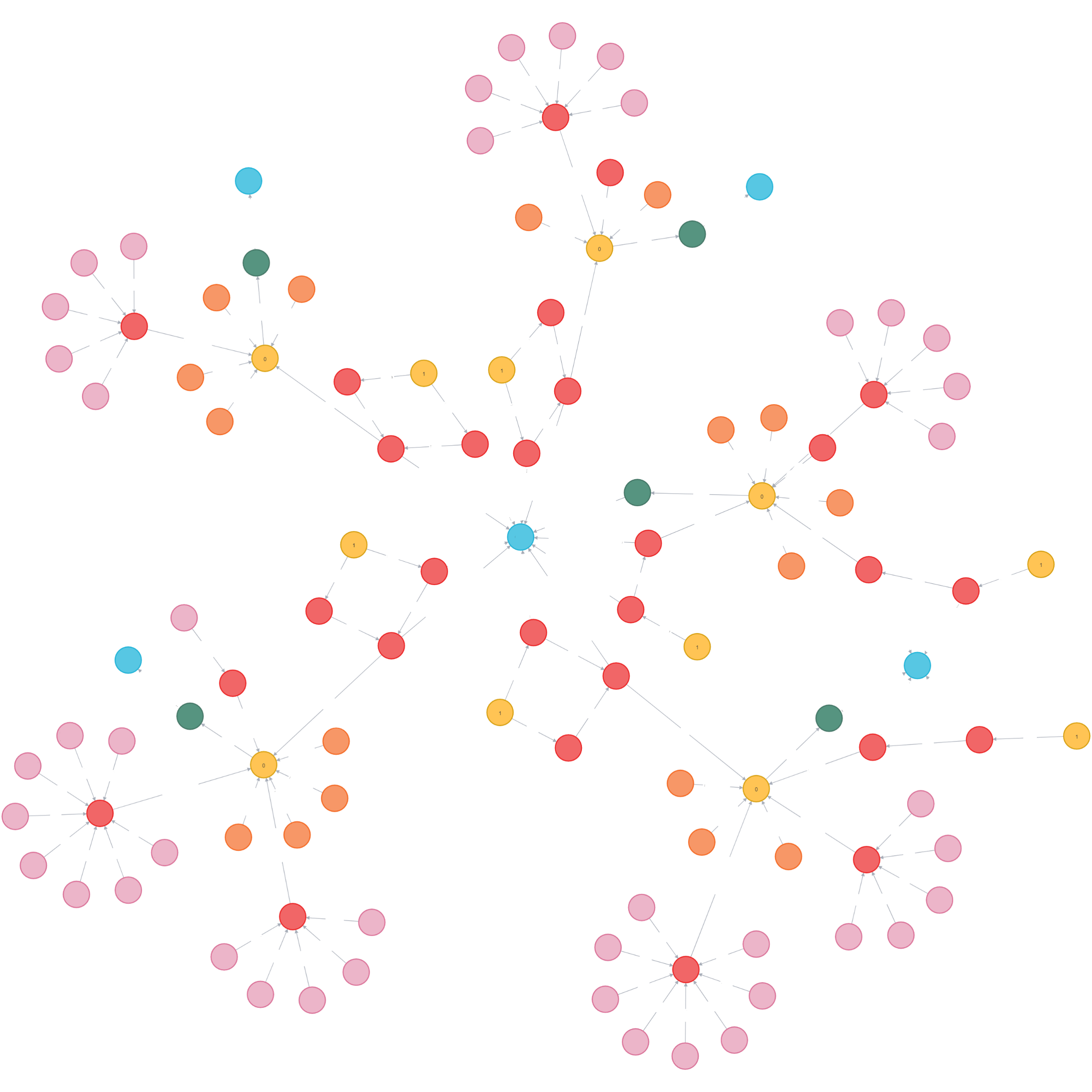 Centar Knowledge GraphMaterial********One Period
49
10.5.2023
Dr. Janez Ales, Knowledge Architecture, BASF                                                                   External
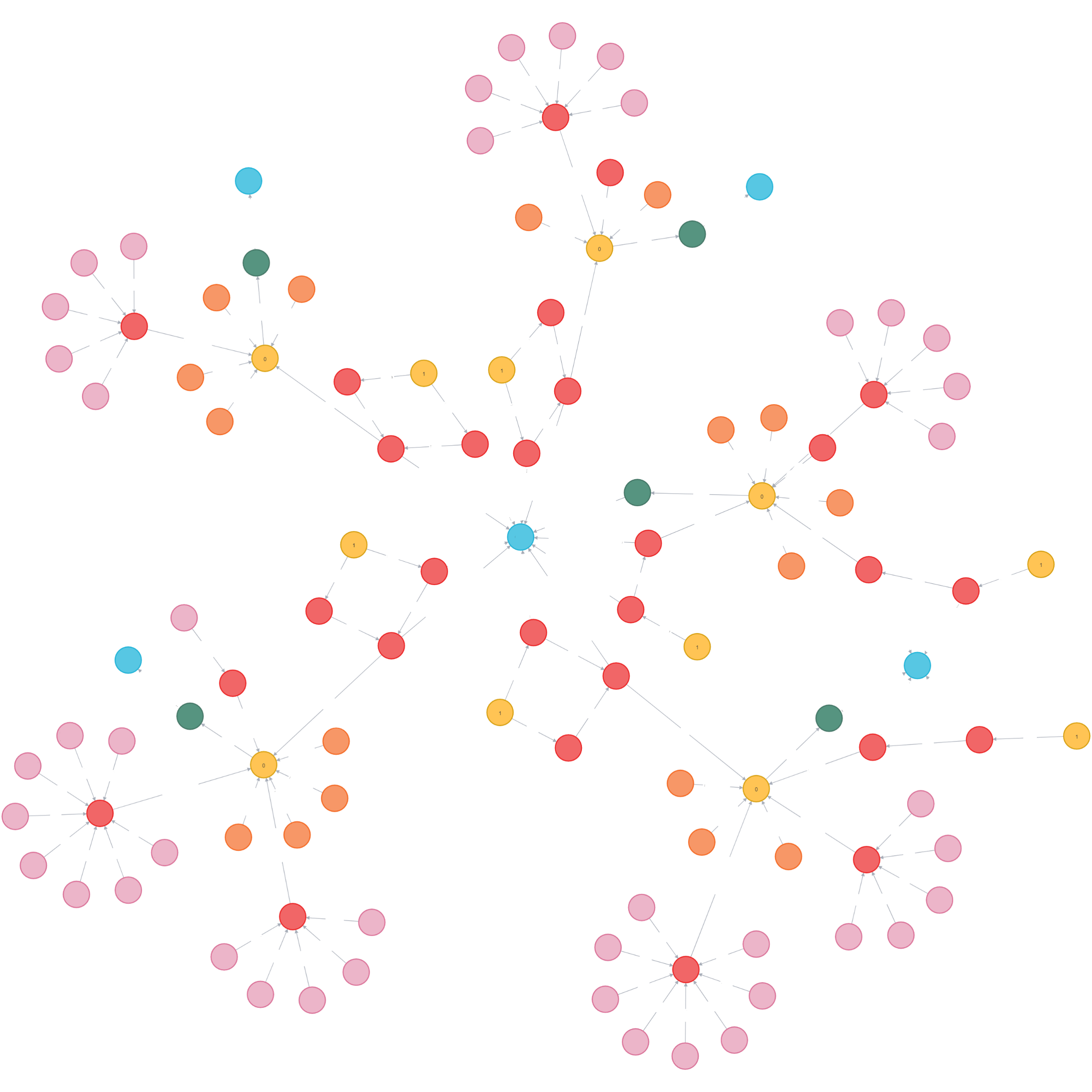 Centar Knowledge GraphMaterial********One Period
50
10.5.2023
Dr. Janez Ales, Knowledge Architecture, BASF                                                                   External
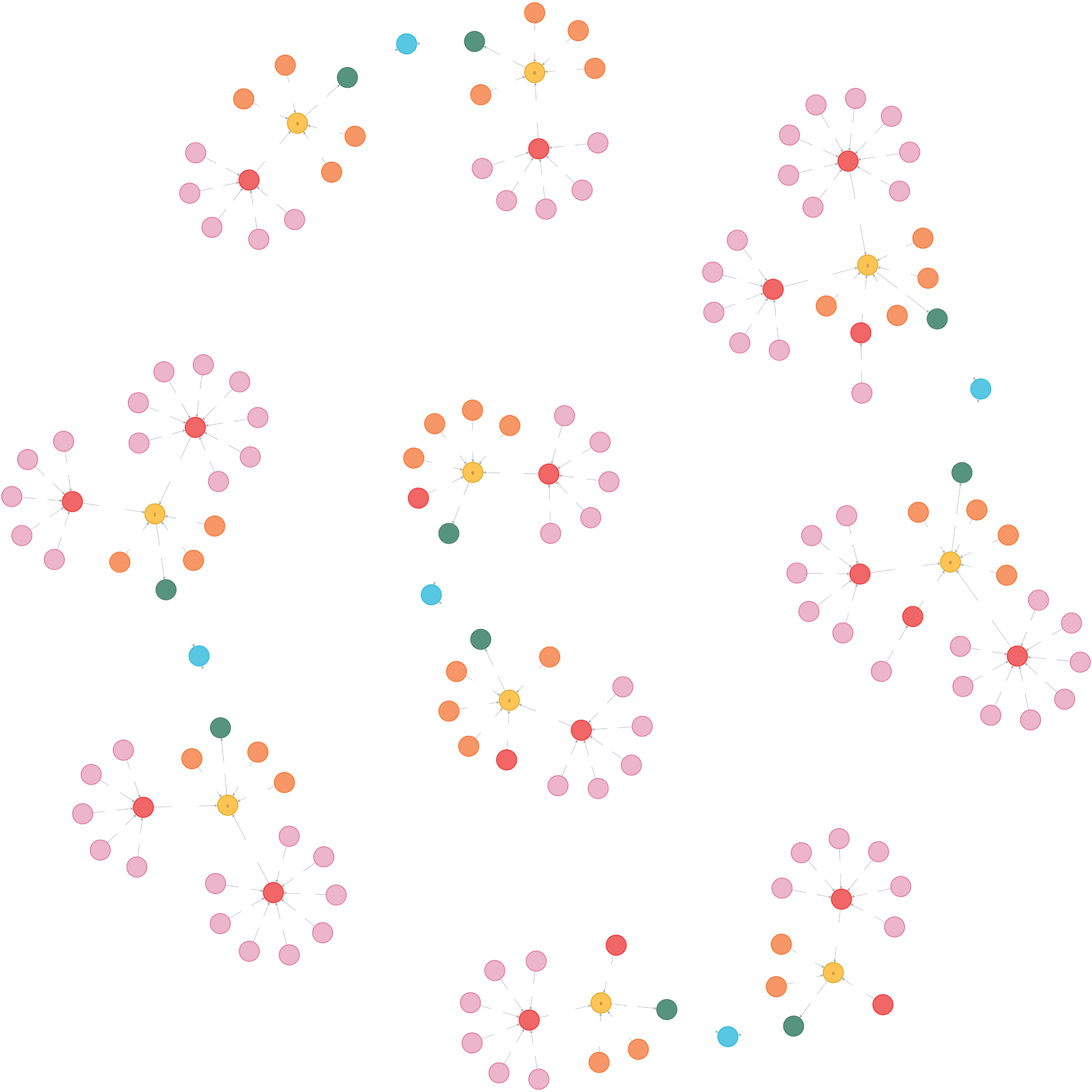 Centar Knowledge GraphMaterial********Two Periods
51
10.5.2023
Dr. Janez Ales, Knowledge Architecture, BASF                                                                   External
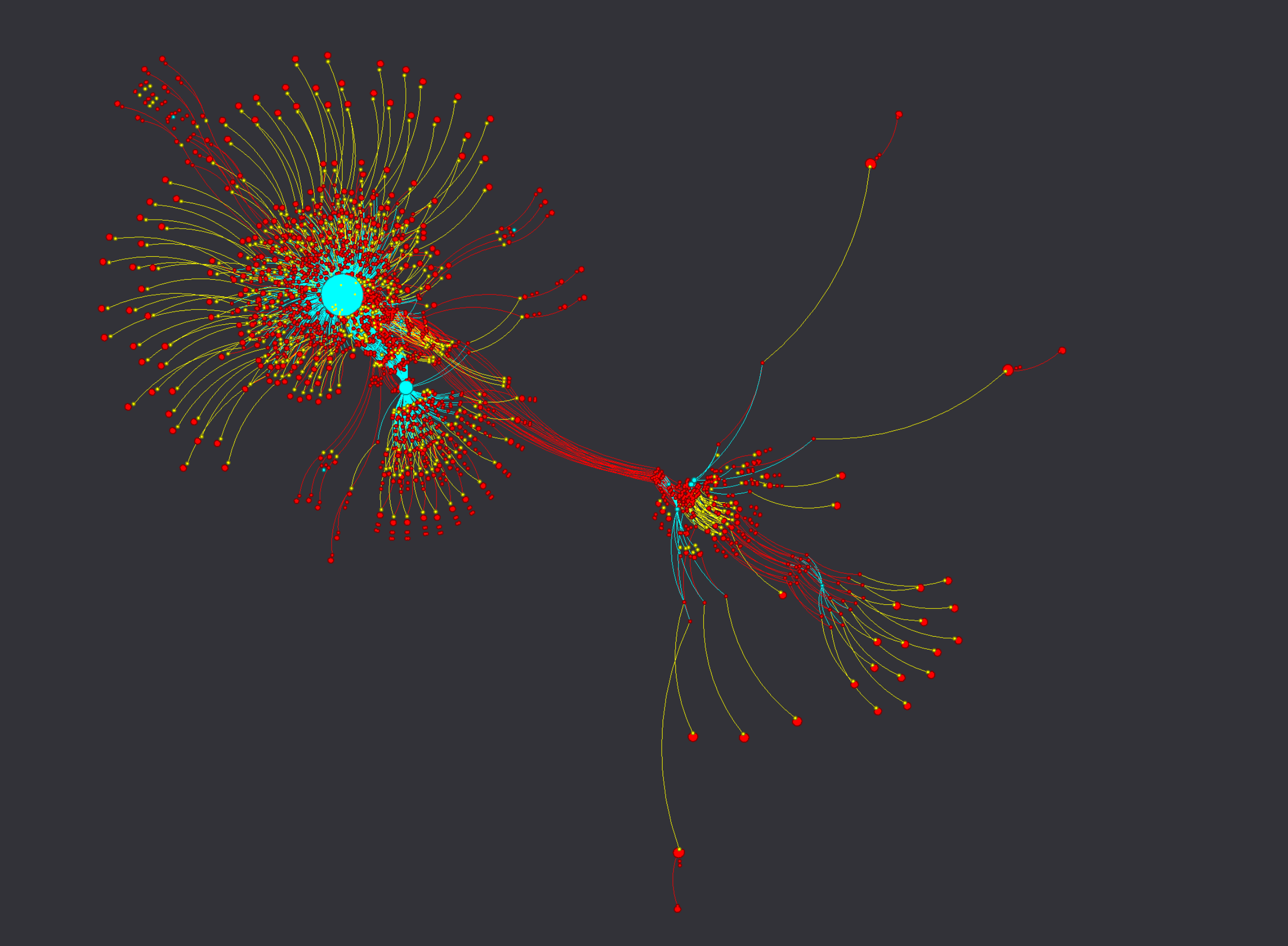 Centar KGMaterial********LABELS:************Labels:******************Meta Nodes:************************
52
10.5.2023
Dr. Janez Ales, Knowledge Architecture, BASF                                                                   External
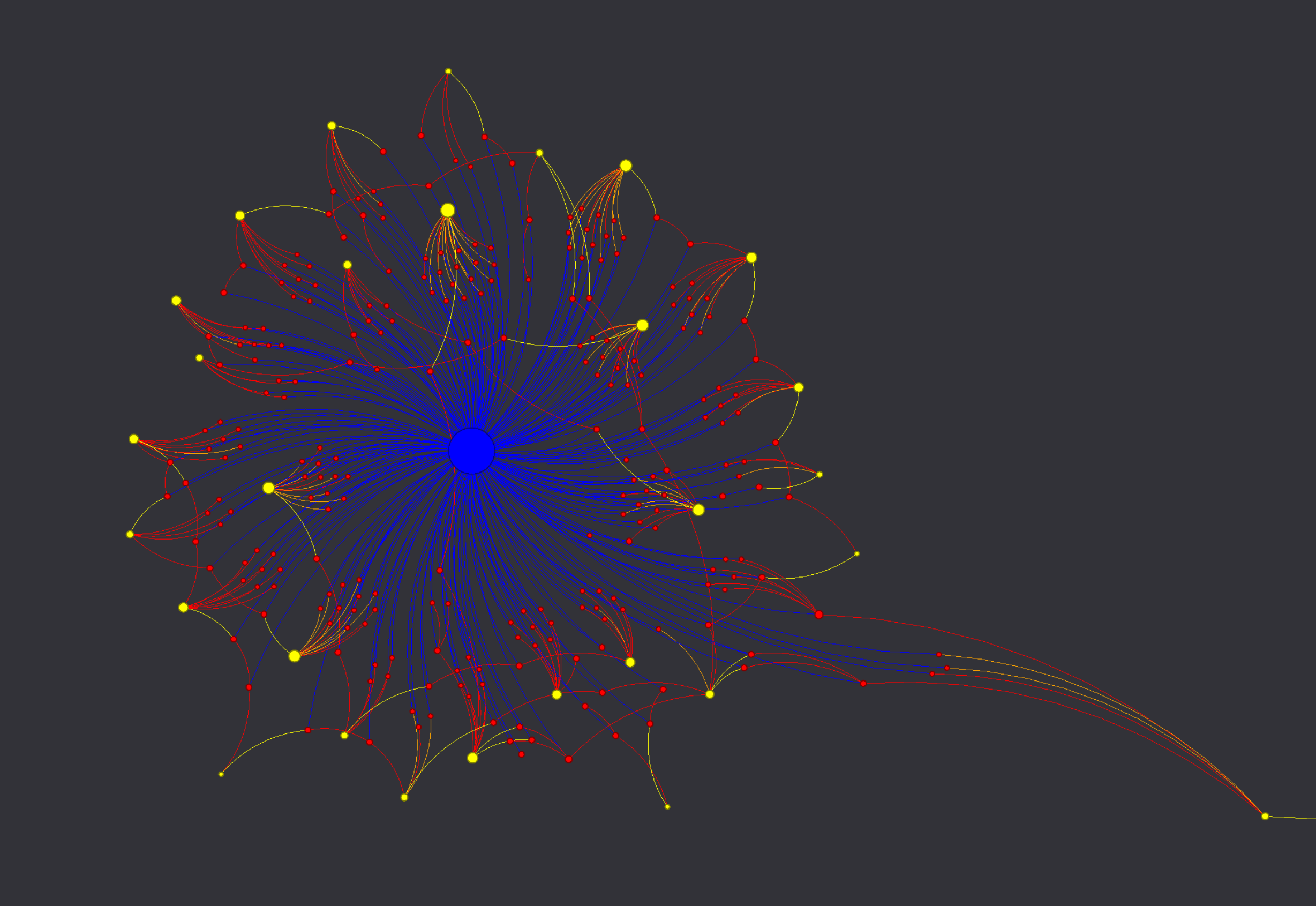 Centar KGMaterial********One Period
53
10.5.2023
Dr. Janez Ales, Knowledge Architecture, BASF                                                                   External
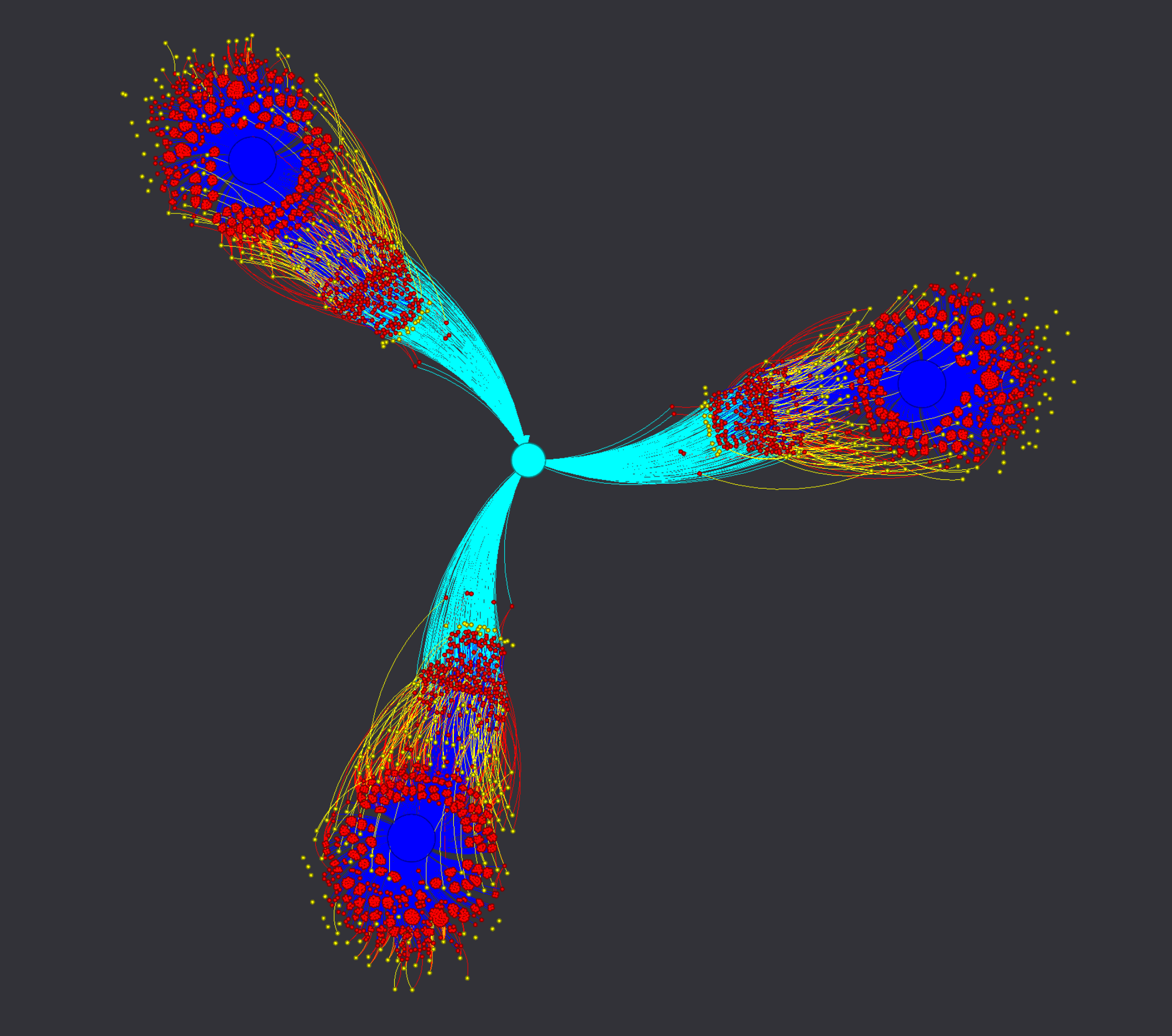 Centar KGMaterial********Three Periods
54
10.5.2023
Dr. Janez Ales, Knowledge Architecture, BASF                                                                   External
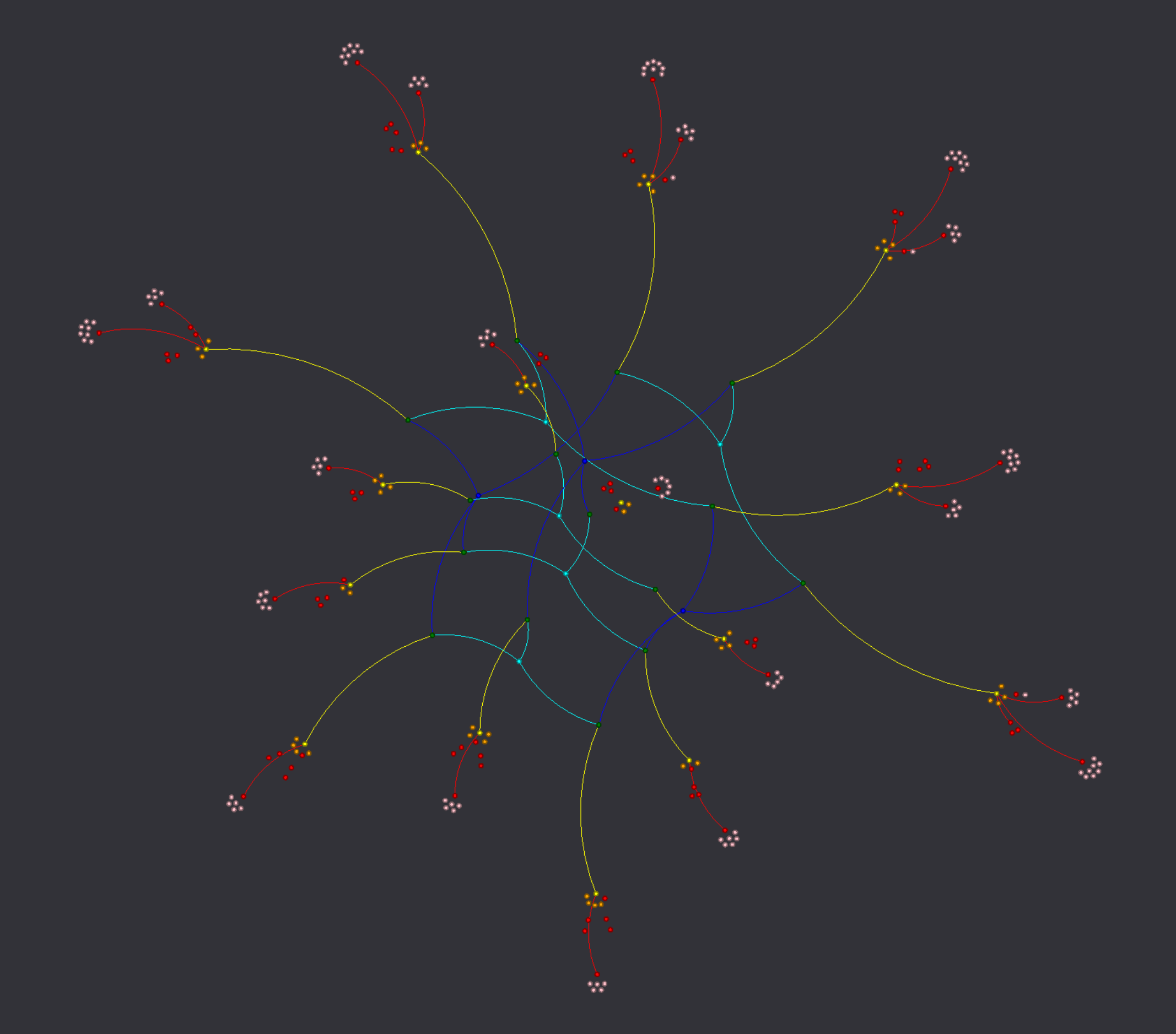 Centar KGMaterial********
55
10.5.2023
Dr. Janez Ales, Knowledge Architecture, BASF                                                                   External
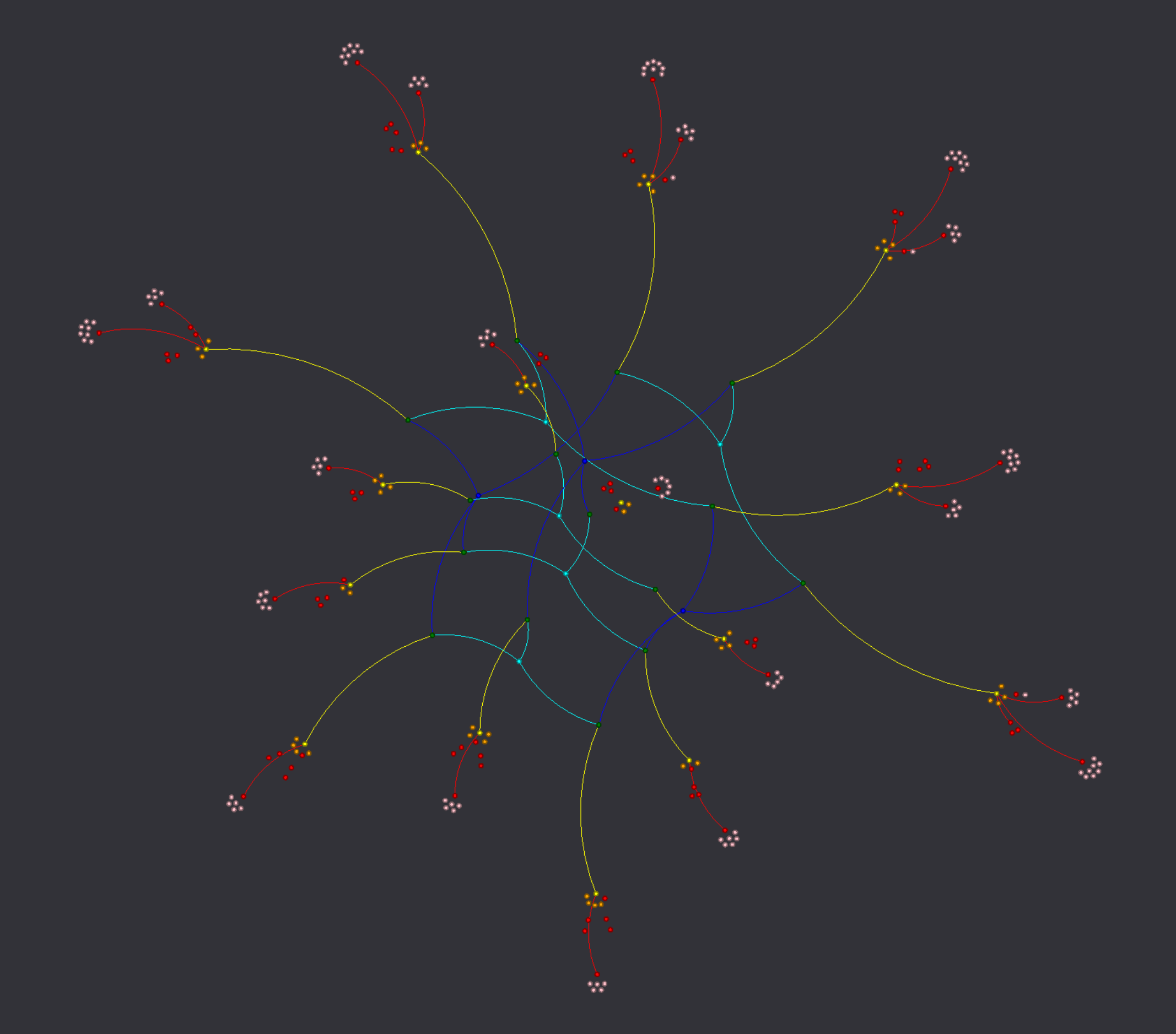 Centar KGMaterial********
56
10.5.2023
Dr. Janez Ales, Knowledge Architecture, BASF                                                                   External
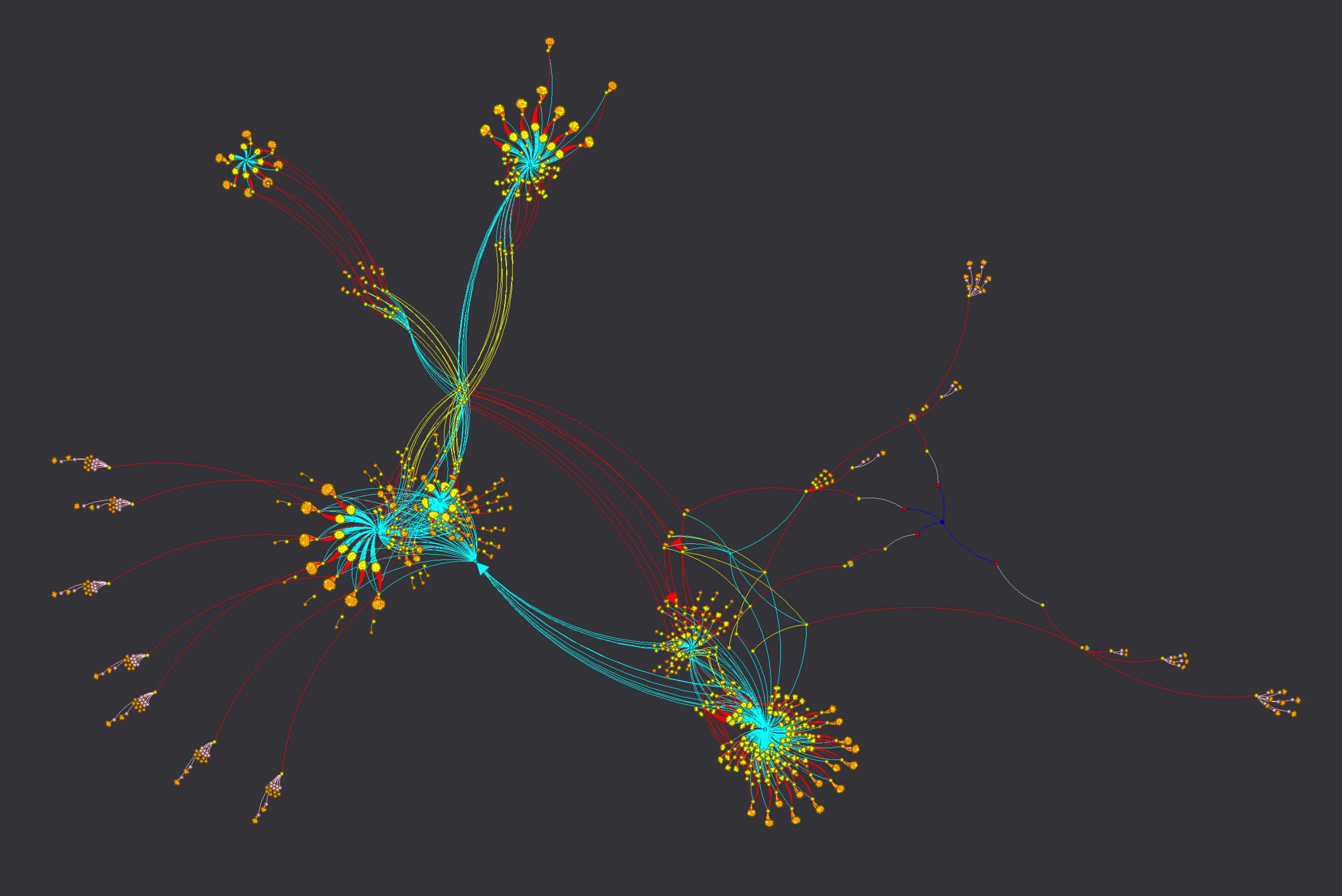 Material********nodes: 2001edges: 2955
57
10.5.2023
Dr. Janez Ales, Knowledge Architecture, BASF                                                                   External
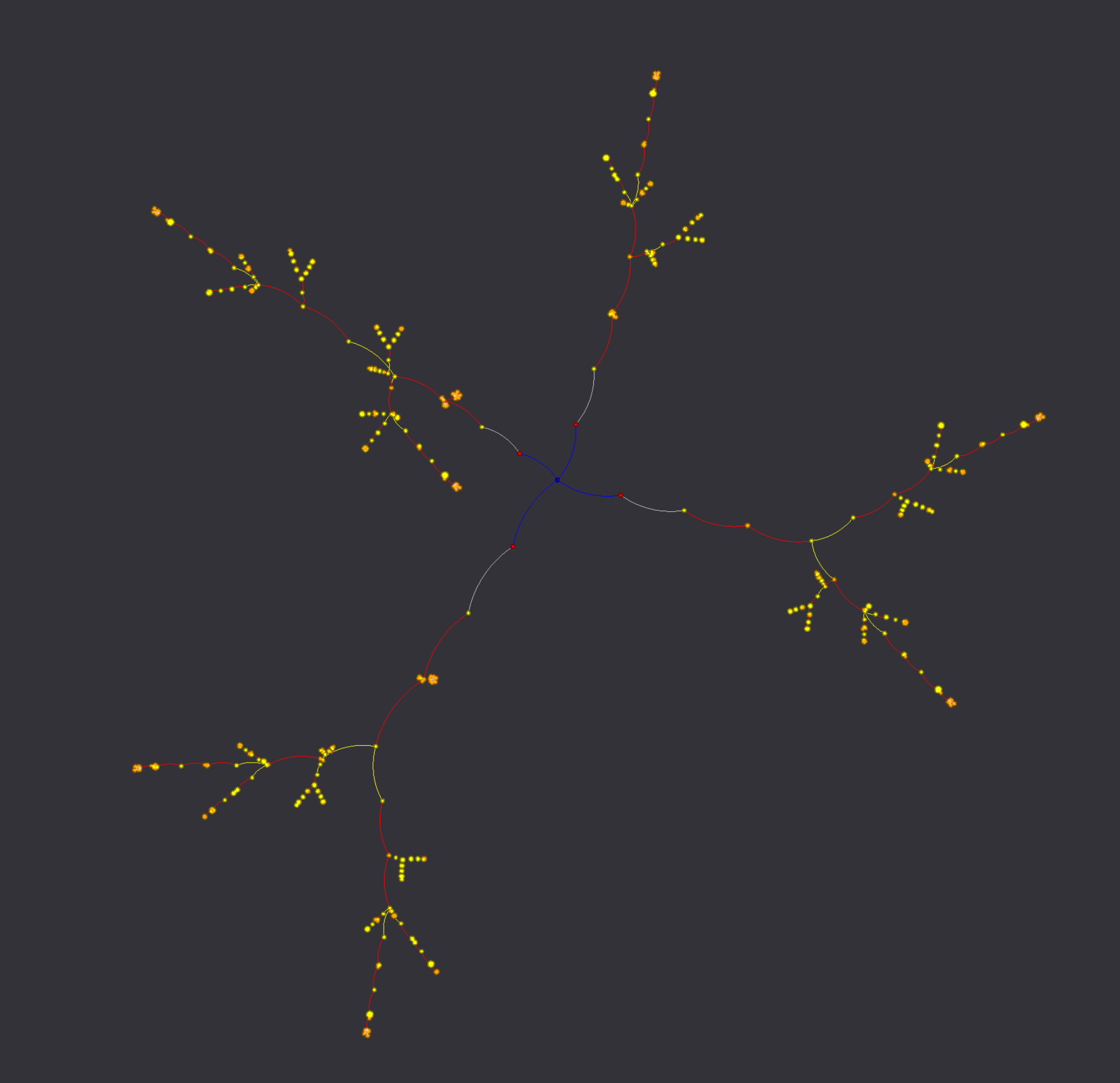 Centar KGMaterial********
58
10.5.2023
Dr. Janez Ales, Knowledge Architecture, BASF                                                                   External
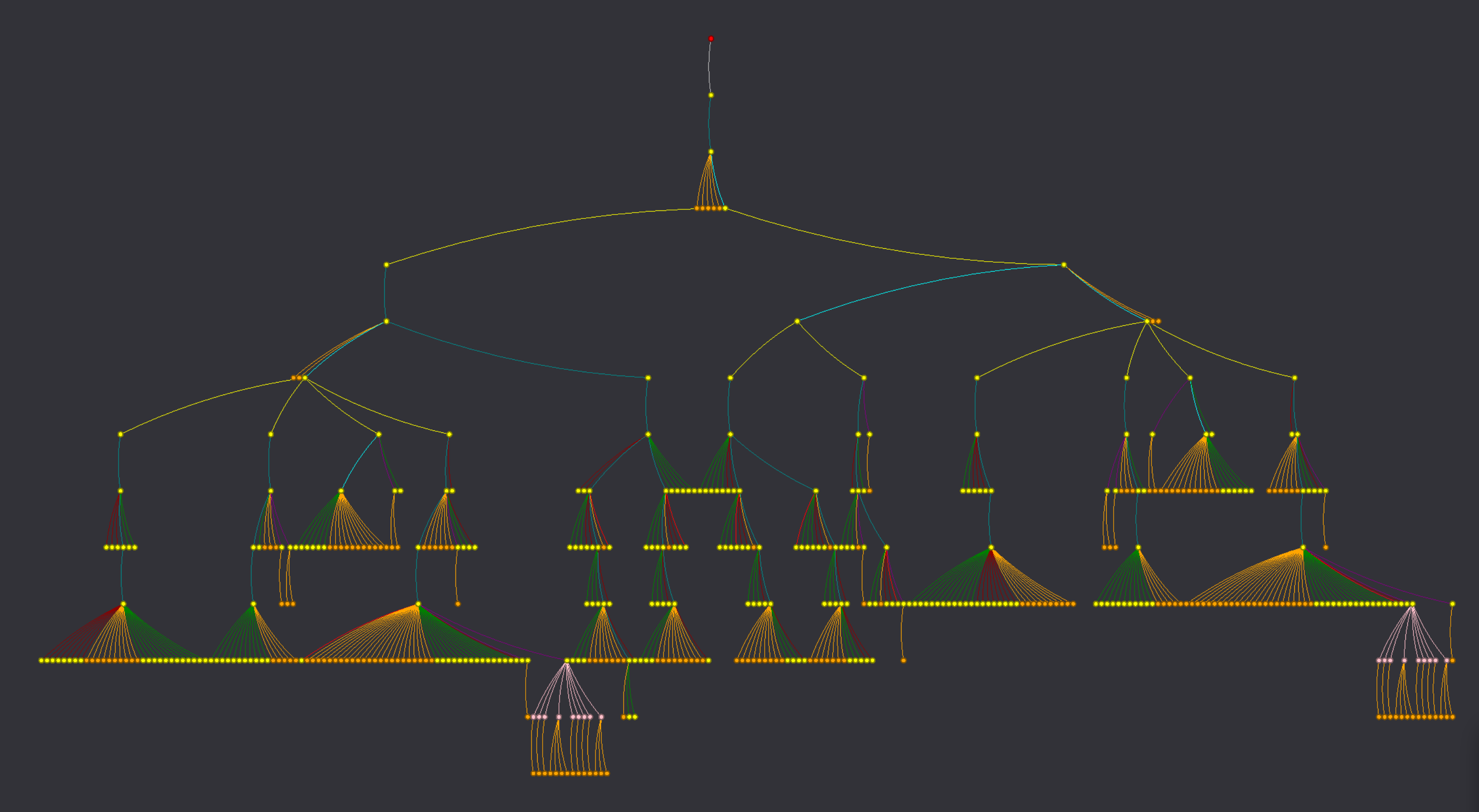 Centar KGTexapon 10937317Tree-RTLABELS:BomNodeStageNodeLabels:RawMaterialPurchaseStageTopBomNodeMeta Nodes:MM_KeyPeriodIM_PBG_KeyIM_Company_Code
59
10.5.2023
Dr. Janez Ales, Knowledge Architecture, BASF                                                                   External
Centar Knowledge Graph
Period Statistics
Meta Period Nodes
60
10.5.2023
Dr. Janez Ales, Knowledge Architecture, BASF                                                                   External
FFURF: Horizontally scalable in memory graph platformBASF + DerwenAI
FFURF
Cypher

(queries,…)
FFURF

Python
Ray
C++

Docker
Kubernetes

Nodes/Edges
Partitions
Workers
Client

Python
Graph Load

parquet files
parallel
Graphistry
Visualisation

Python/C++
CPU/GPU
Docker/Kubernetes
Traversals
(BFS,…)
61
10.5.2023
Dr. Janez Ales, Knowledge Architecture, BASF                                                                   External
FFURF: Horizontally scalable in memory graph platformBASF + DerwenAI
FFURF
Cypher

(queries,…)
FFURF

Python
Ray
C++

Docker
Kubernetes

Nodes/Edges
Partitions
Workers
Client

Python
Graph Load

parquet files
parallel
Graphistry
Visualisation

Python/C++
CPU/GPU
Docker/Kubernetes
Traversals
(BFS,…)
62
10.5.2023
Dr. Janez Ales, Knowledge Architecture, BASF                                                                   External
FFURF: Horizontally scalable in memory graph platform
Visualisation/ML
Optimization
Graphistry (Python, DataFrame, Cuda/GPU), GNN, etc.
Frontend
Python/Ray (partition actors)
Cython
Backend
C++ (partitions, traversals, cypher)
63
10.5.2023
Dr. Janez Ales, Knowledge Architecture, BASF                                                                   External
Traversal - Breadth First Search (BFS)BFS (Python/Ray on Partition Actors)bfs (C++ on a Partition with Shadow Nodes)
Endpoints
…
…
64
10.5.2023
Dr. Janez Ales, Knowledge Architecture, BASF                                                                   External
ffurf – graphistry pipeline
Network


Docker/Kubernetes Cluster



Docker/Kubernetes Cluster
Pipeline










Docker/Kubernetes Cluster
workers
Graphistry 
visualisation
load parquet
GBFS traversal
Storage
Web Client
Parquet files
Python/Streamlit 
client
65
10.5.2023
Dr. Janez Ales, Knowledge Architecture, BASF                                                                   External
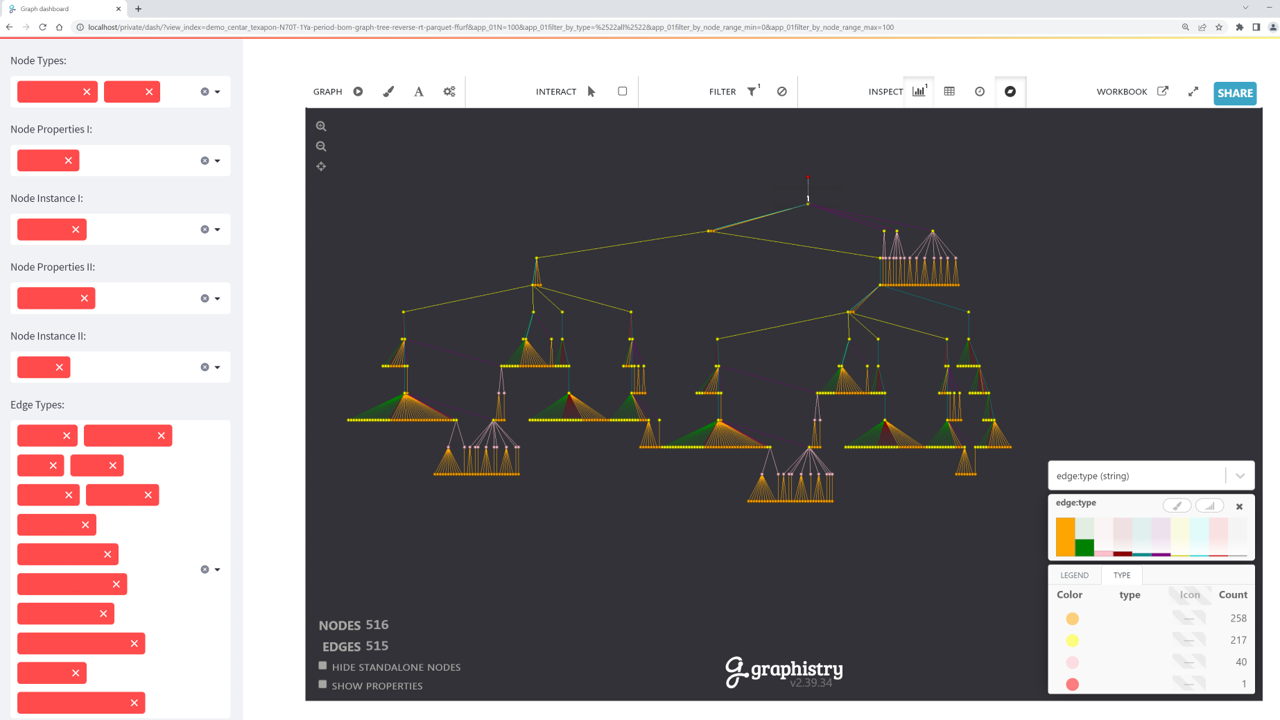 Centar KGTexapon 10937317Tree-RTLABELS:BomNodeStageNodeLabels:RawMaterialPurchaseStageTopBomNodeMeta Nodes:MM_KeyPeriodIM_PBG_KeyIM_Company_Code
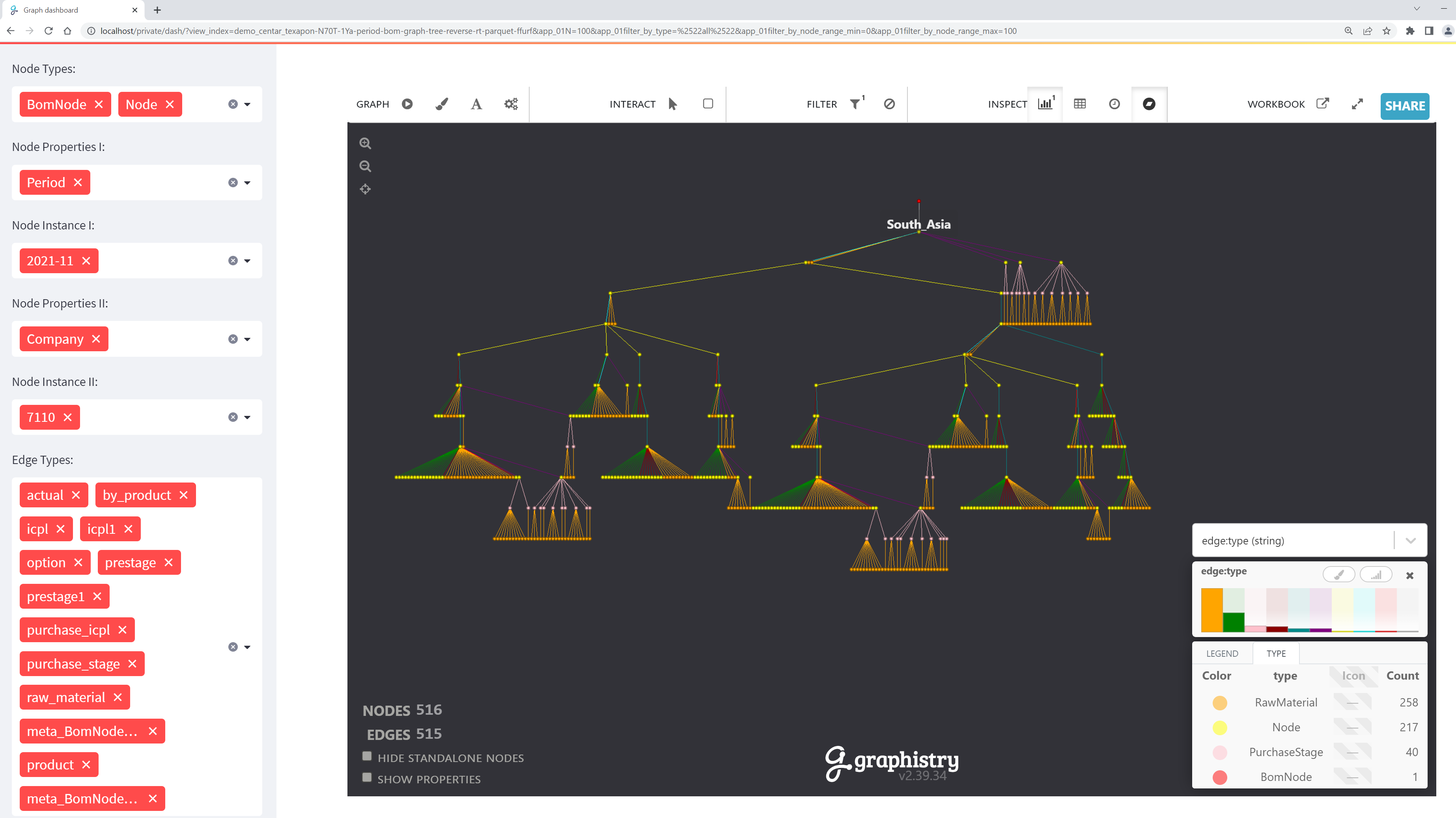 66
10.5.2023
Dr. Janez Ales, Knowledge Architecture, BASF                                                                   External
Thank you! Juergen Mueller, Head of Knowledge Architecture, BASF	FFURF vision, project initiator 	Large scale parallel ontology processing for QKNOWS KG (LPG)	Large scale parallel tabular finance data conversion for Centar KG		Paco Nathan, DerwenAI	FFURF project architect, initial/main committerSebastian Martschat, Knowledge Architecture, BASF	Application Similarity (NLP) for Enterprise Architecture KGLeo Meyerovitch, Founder, Graphistry	Custom Features, Streamlit Driven Graphistry UI for Enterprise Architecture KG
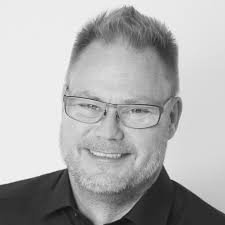 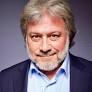 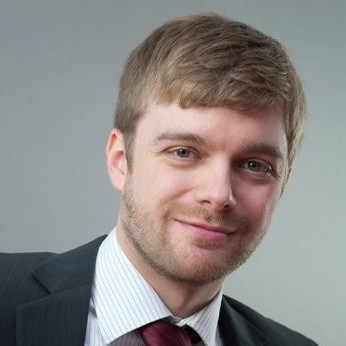 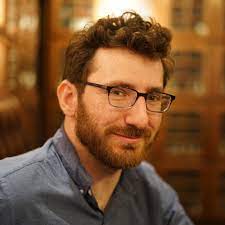 67
10.5.2023
Dr. Janez Ales, Knowledge Architecture, BASF                                                                   External
Centar KGMaterial ********BFS_Traversal result starting at a meta node: M-key- ******** (on partition_0)EdgeDirection = incommingNodeType: BomNodeA slice through 36 partitions (3 years worth of data)B-2021_12_G_2-********-****-*-***-***B-2021_11_G_2-********-****-*-***-***B-2021_11_G_2-********-****-*-***-***B-2021_11_G_2-********-****-*-***-***…B-2020_08_G_2-********-****-*-**-***B-2020_10_G_2-********-****-*-*-***B-2020_10_G_2-********-****-*-*-***RESULT: 180 edges, 181 nodesSHADOW:  0 edges, 0 nodes
69
10.5.2023
Dr. Janez Ales, Knowledge Architecture, BASF                                                                   External
Centar KGMaterial ********BFS_Traversal result starting at a node: B-2021-11-G2-********-****EdgeDirection: forwardNodeType: anyA production tree from ONE structure partition + meta nodes from meta partitionM-Period-2021-11-G2N-2021-11-G2-********-****-*M-key-2021MM- *******M-IM_Company_Code-****N-2021-11-G2- ******** -****-**…N-2021-11-G2- ******** -****-***N-2021-11-G2- ******** -****-***RESULT: 1054 edges, 1055 nodesSHADOW:  538 edges, 170 nodes
70
10.5.2023
Dr. Janez Ales, Knowledge Architecture, BASF                                                                   External